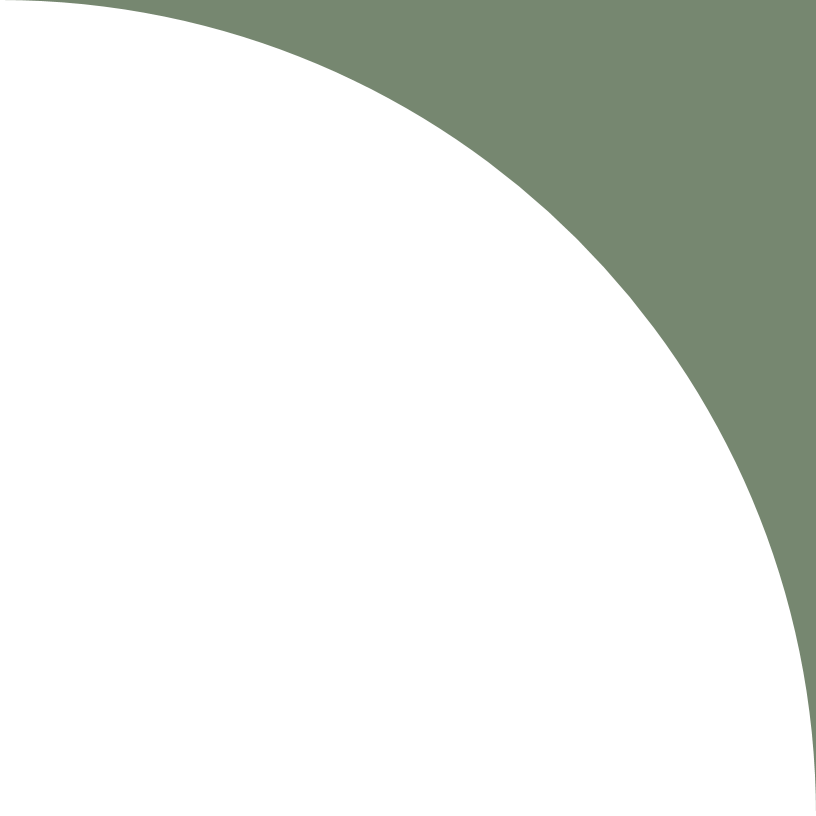 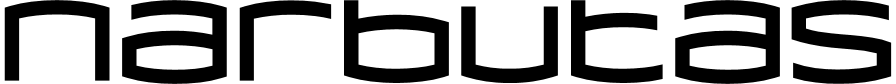 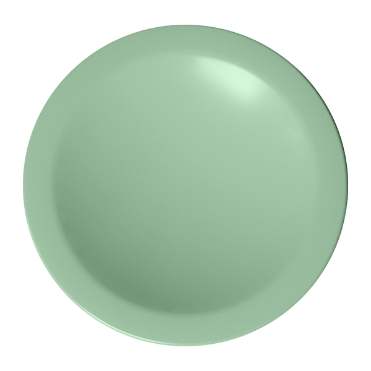 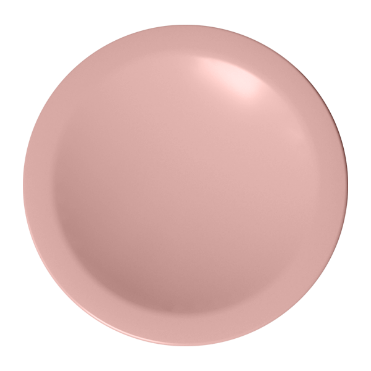 , ZED      !
Workplace that inspires
ZEDO
A modern office is a place where it is nice to be and comfortable to work
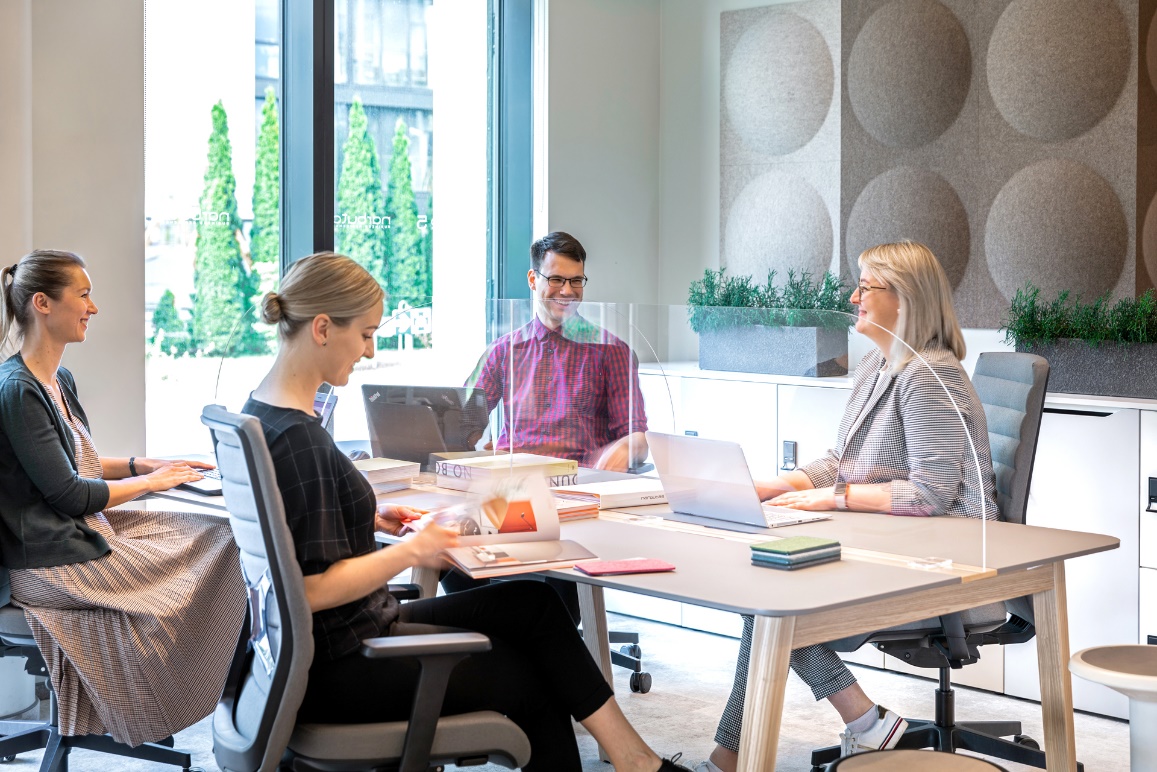 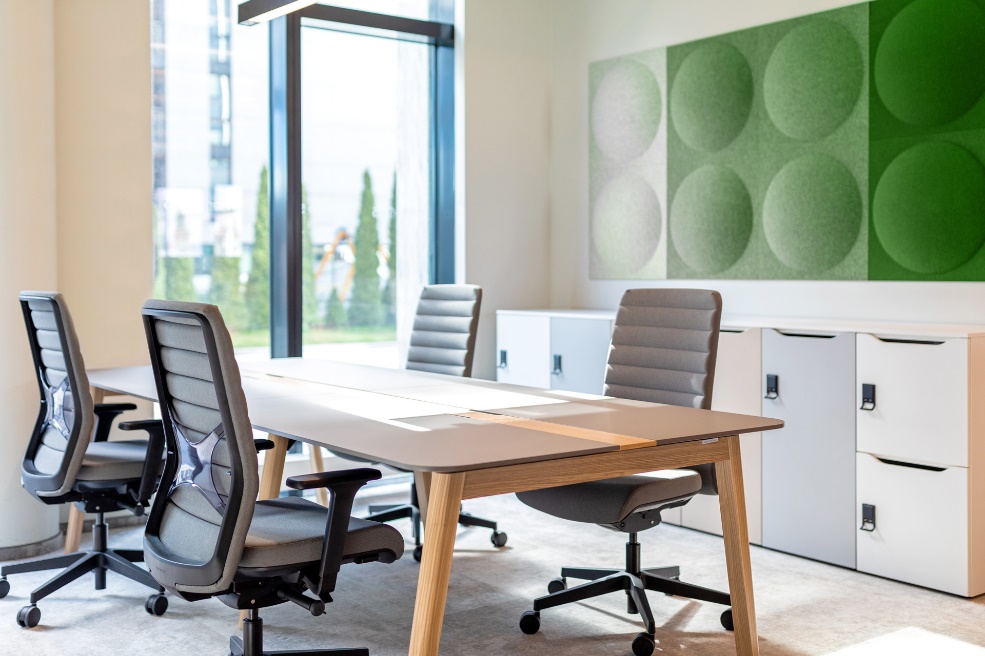 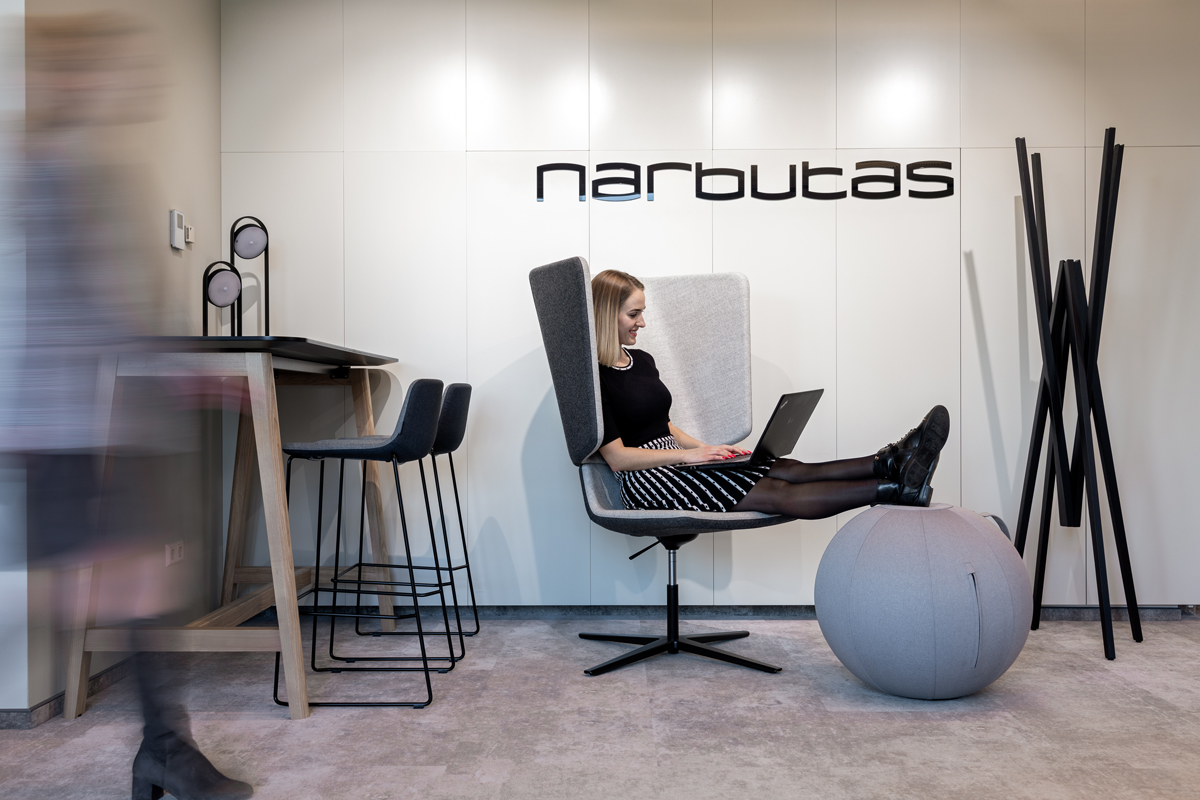 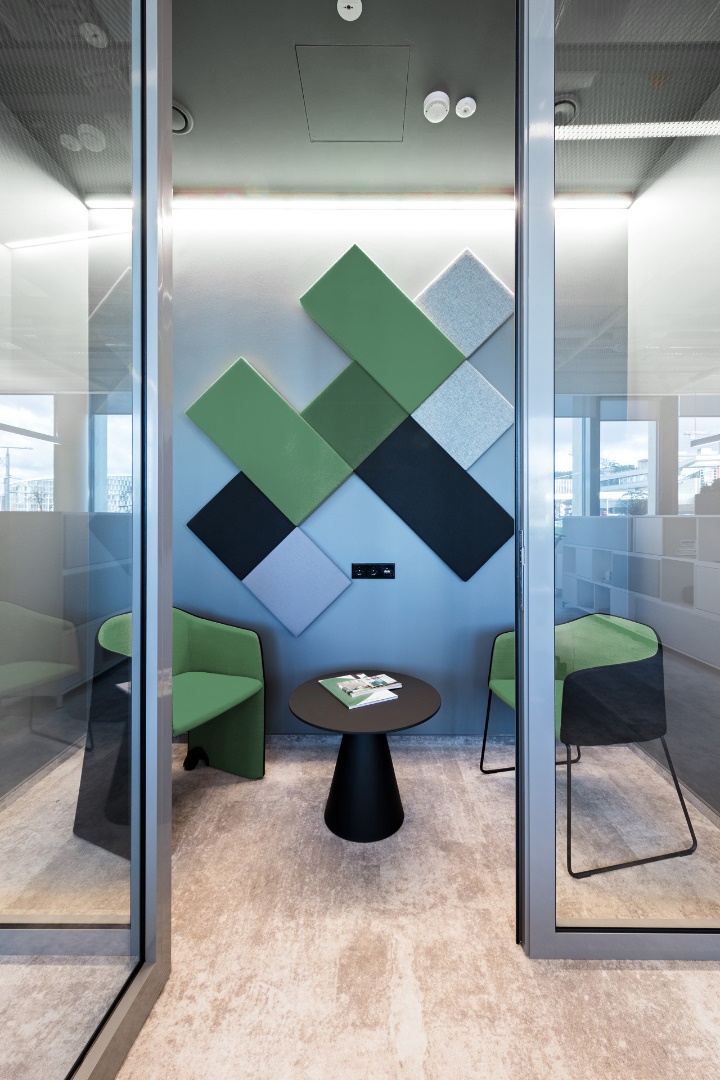 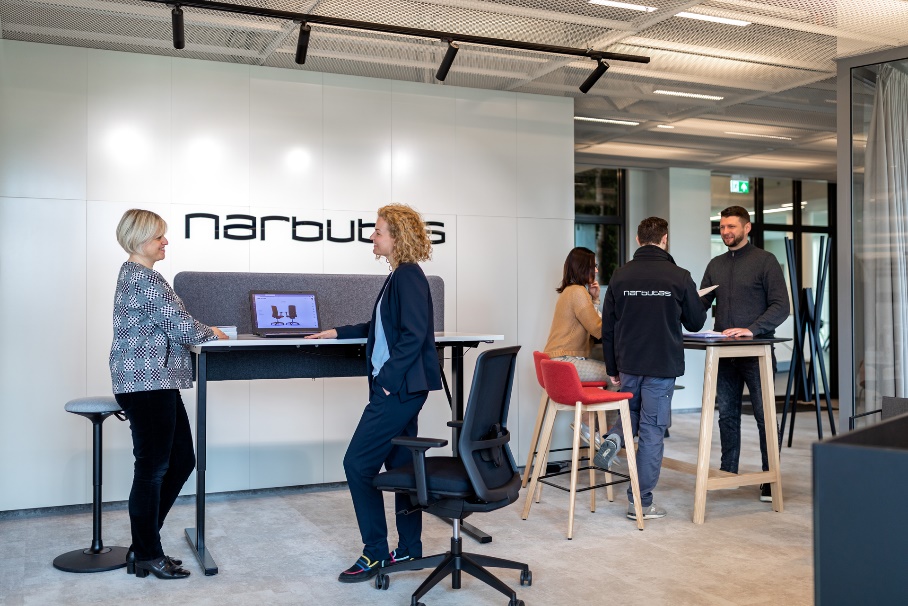 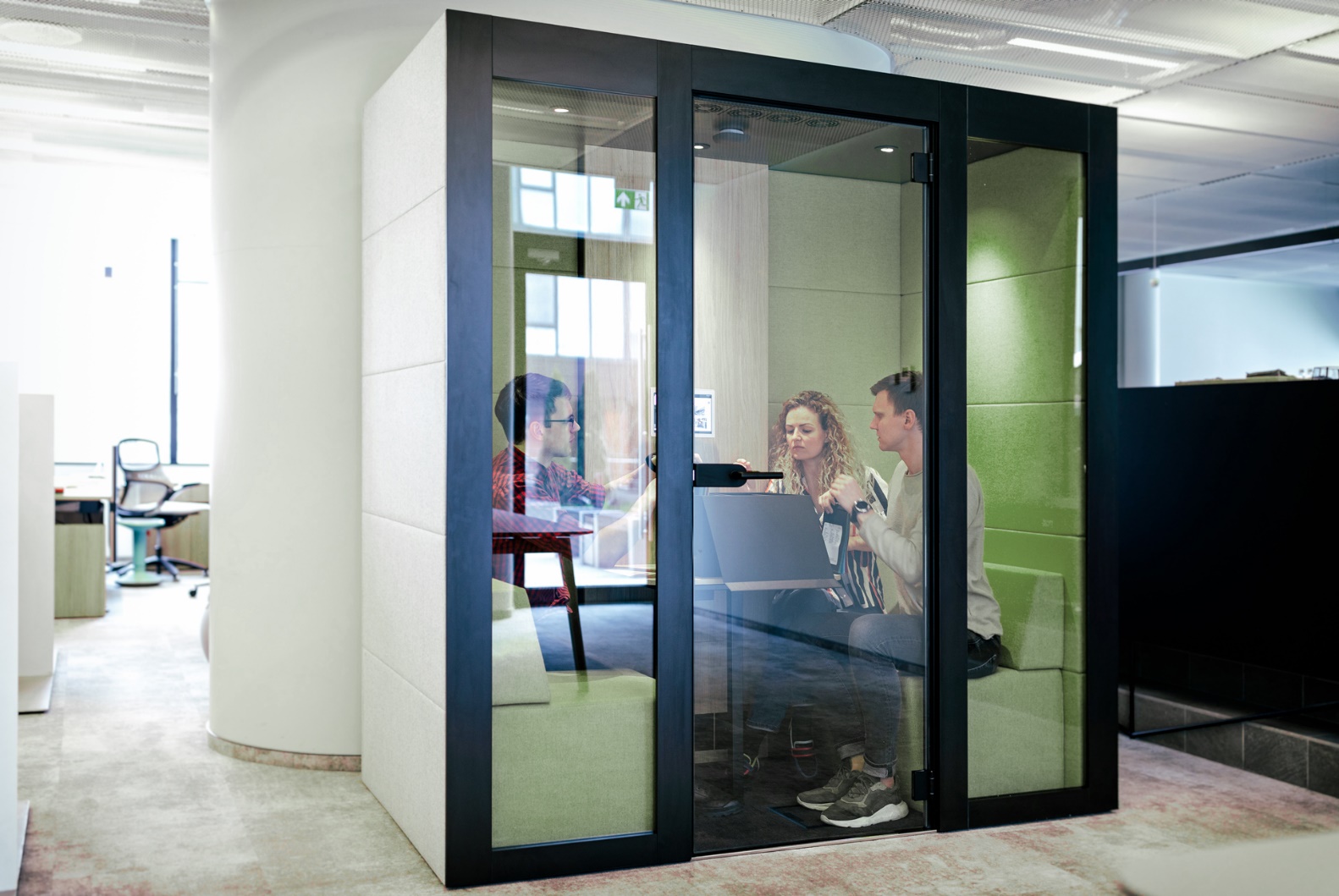 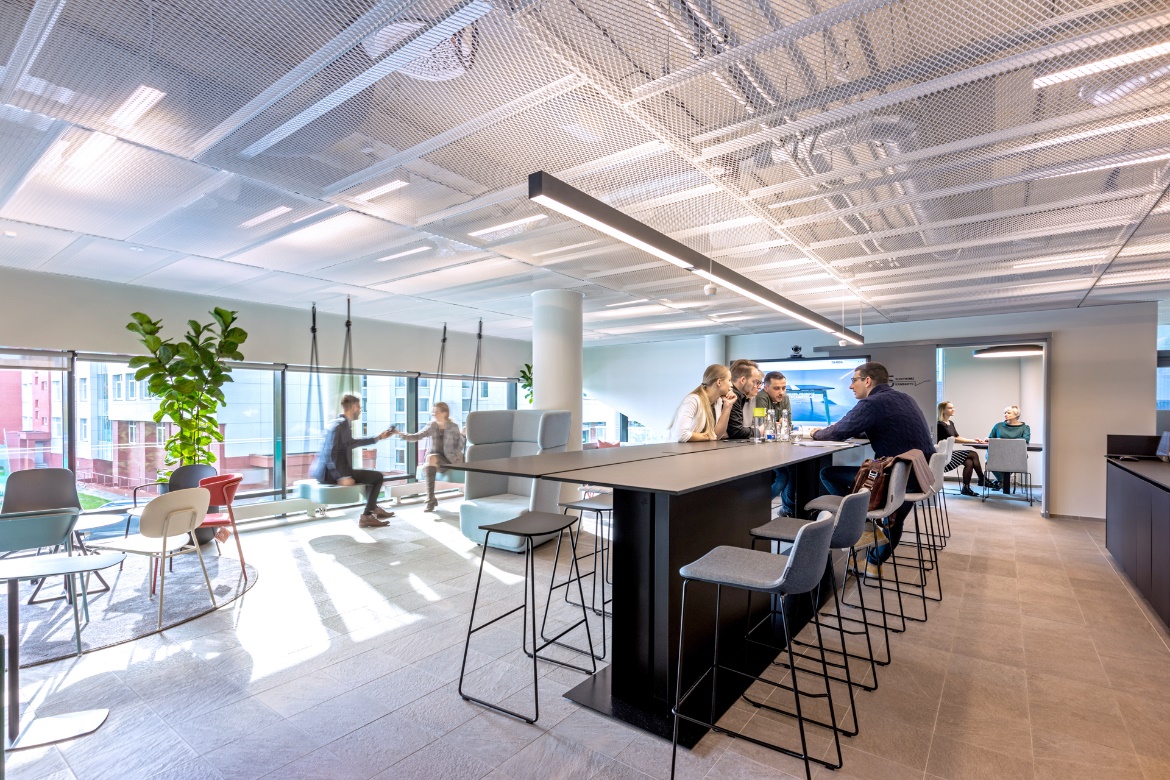 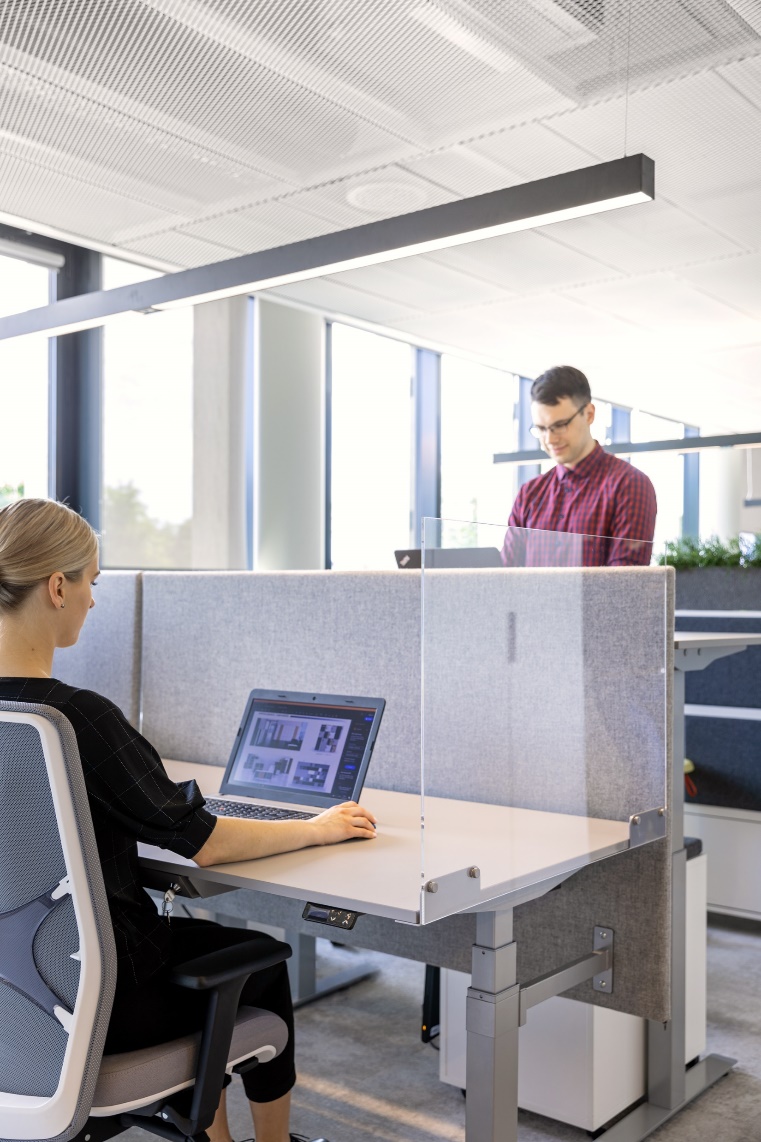 [Speaker Notes: A modern office is a place where it is nice to be and comfortable to work. But that is not enough anymore. It is important not only to offer an ergonomic workstation that meets the physiological and technological needs of employees, but also inspire them to work, change and improve every day.]
ZEDO
And a place that inspires
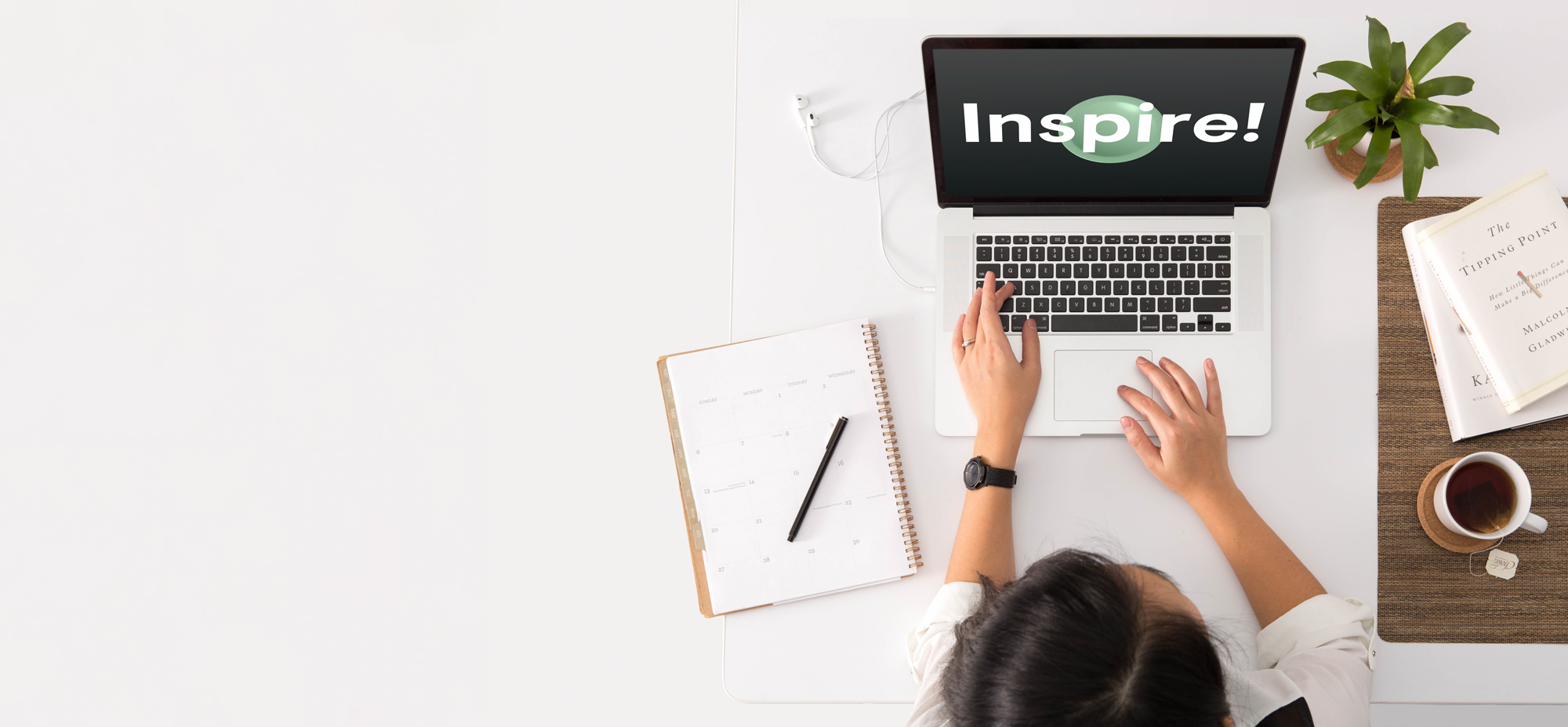 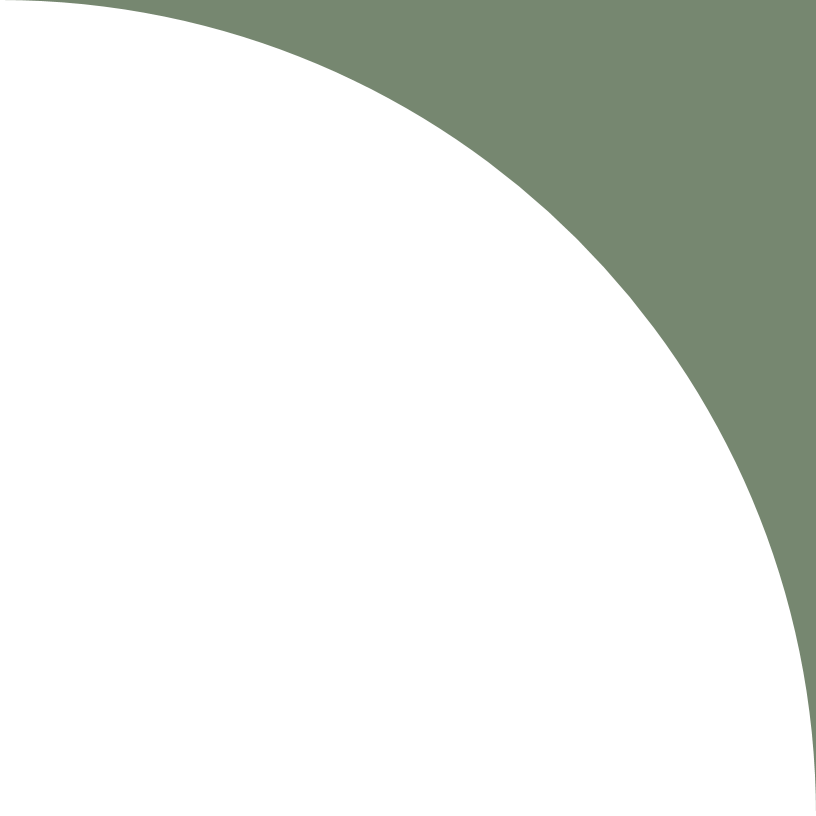 [Speaker Notes: A work environment with an original character makes employees more engaged and helps them to build and maintain a closer relationship with a company.]
ZEDO
ZEDO is an inspiring and flexible desk system featuring distinctive design
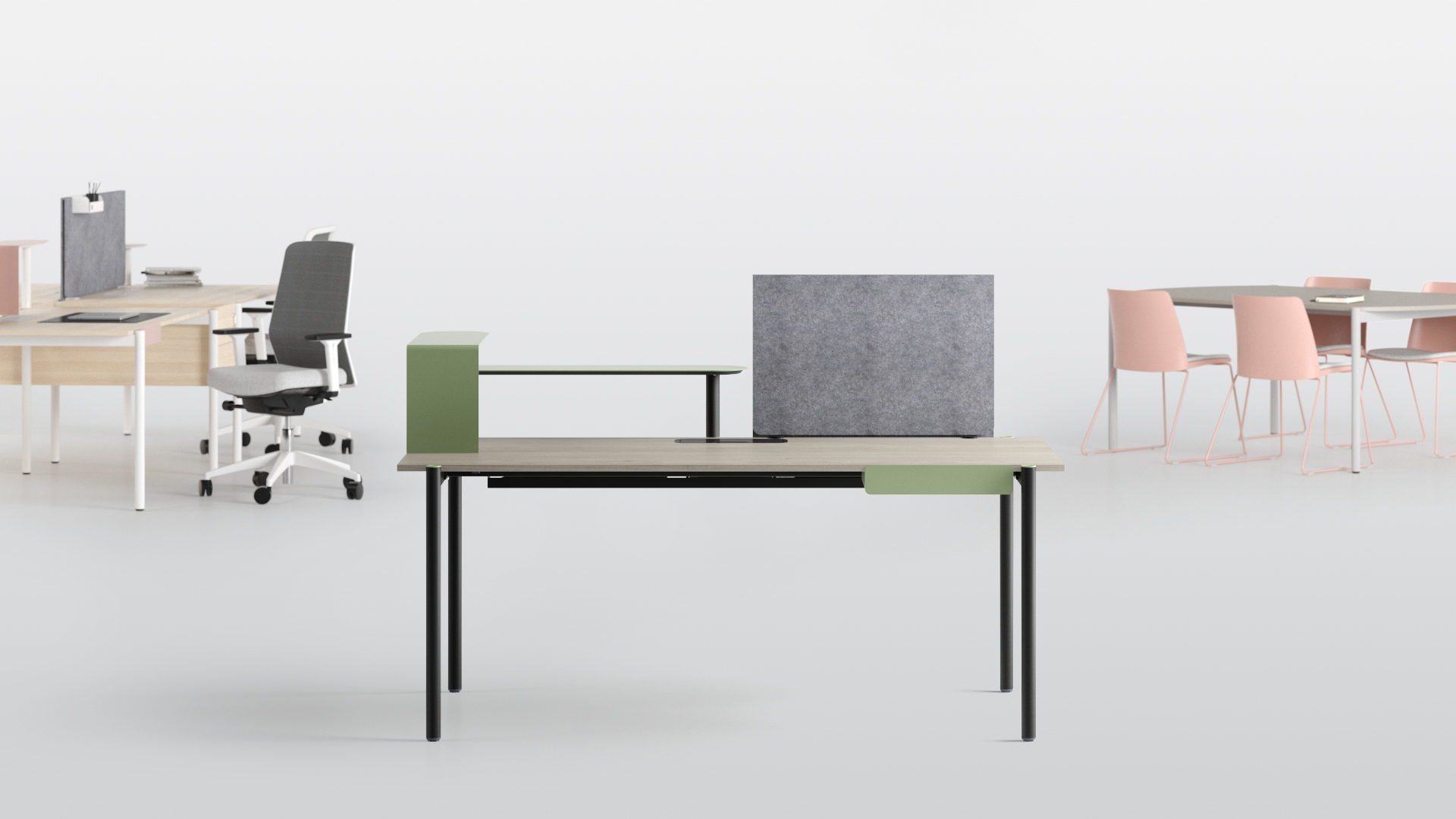 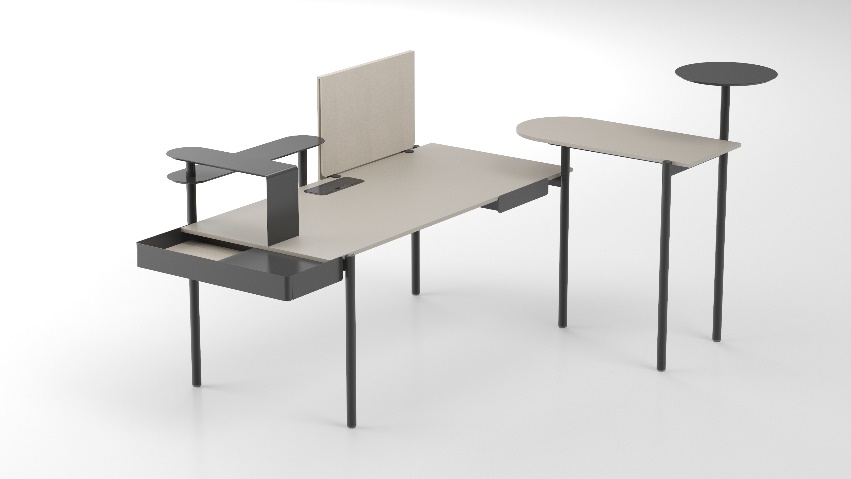 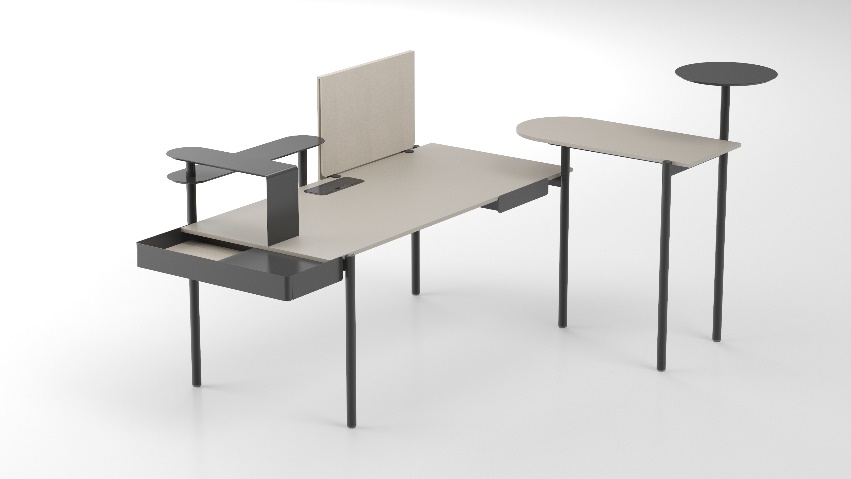 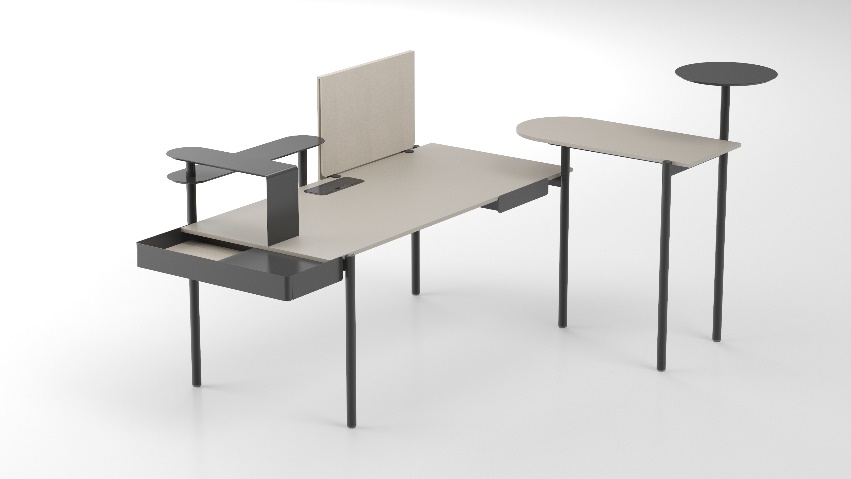 [Speaker Notes: ZEDO is an inspiring and flexible desk system featuring distinctive design with carefully selected and colourful accessories that will help you create workplaces with a unique character.]
ZEDO
”
I want to discover new forms and bring more colors to a modern office.“
Paolo Pampanoni
ZEDO
Original design and unique combinations
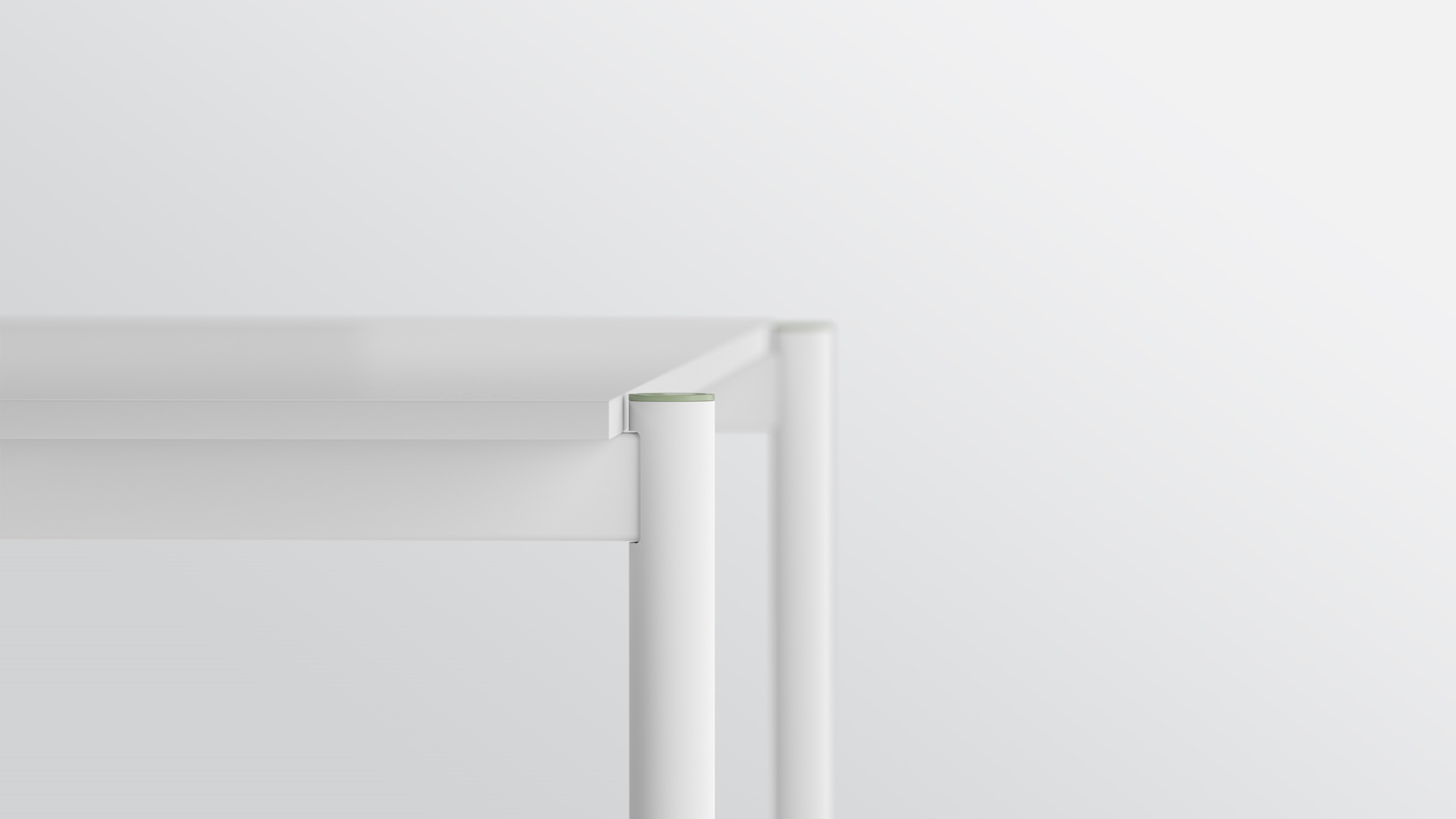 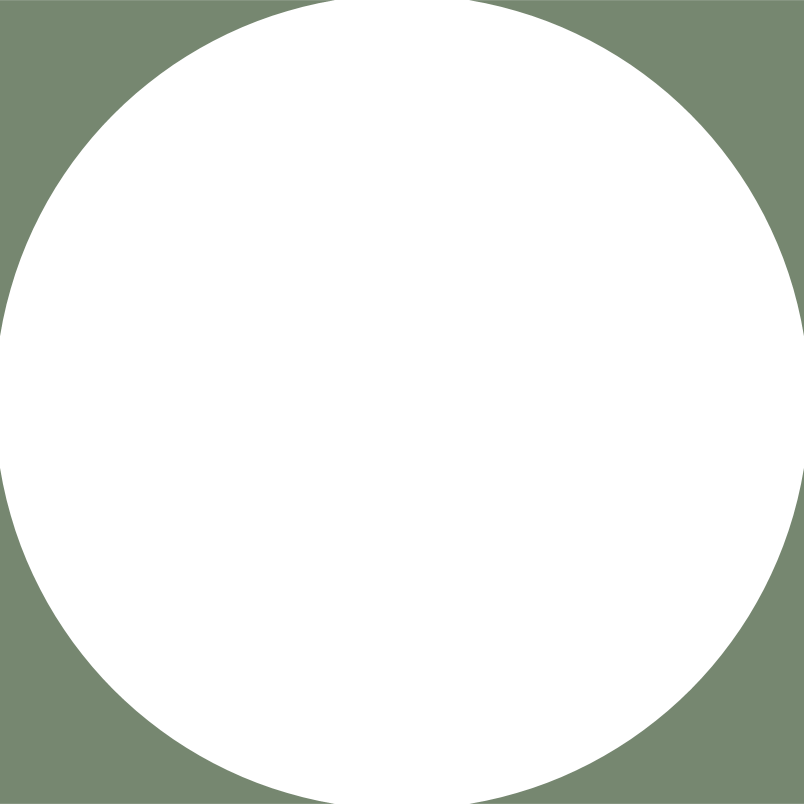 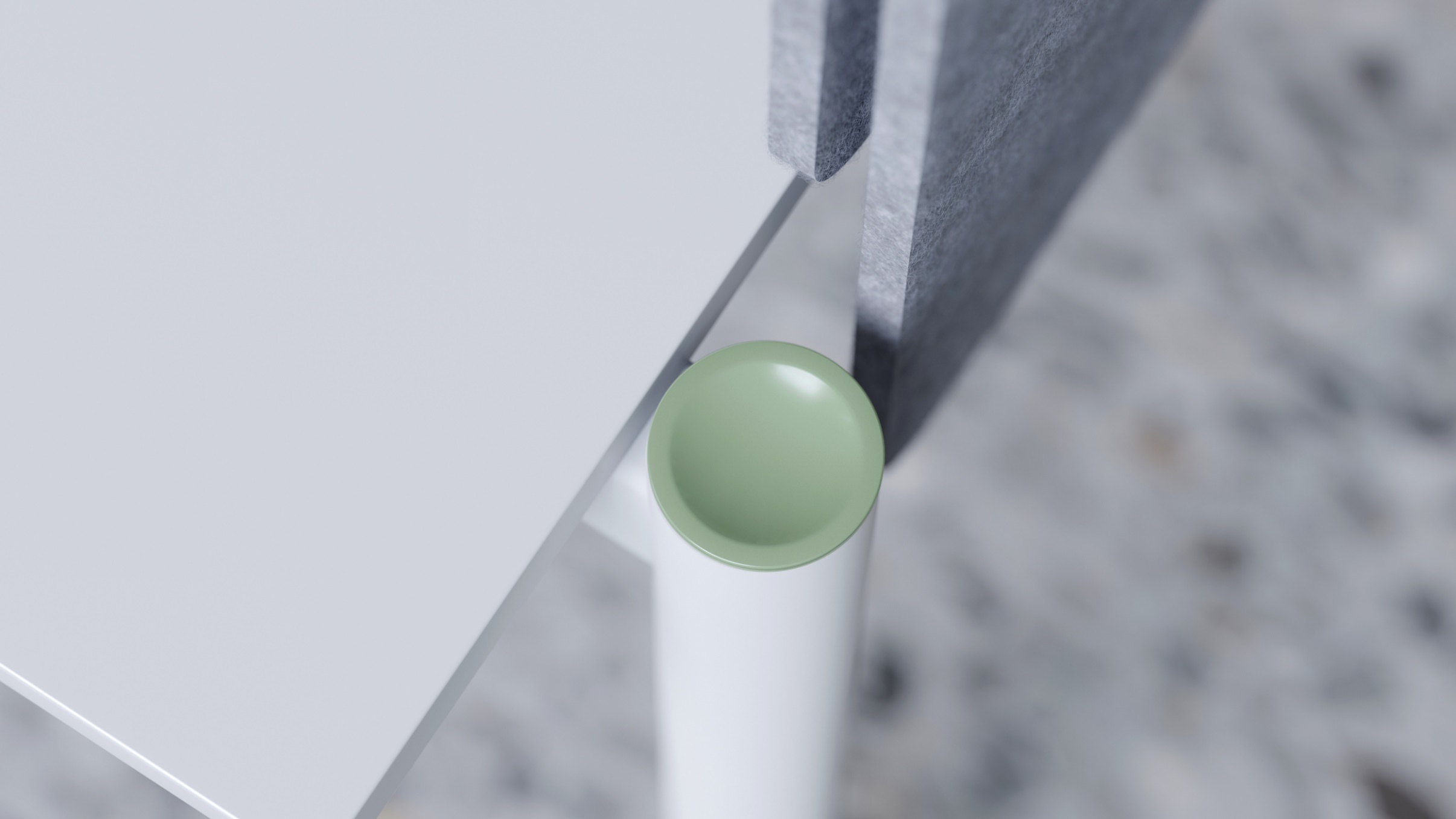 [Speaker Notes: The main element of the ZEDO design is a round metal leg on the outer part of the table, with a playful coloured plug as the final touch. This leg is also a link that allows you to add different accessories. Paolo Pampanoni, the author of the ZEDO design, emphasizes that even a small detail can make a big difference to the character of a piece of furniture, and thus of an office. The original design of the desks offers a very wide range of options for combining the colours of legs, plugs and accessories to create a unique workplace atmosphere.]
ZEDO
Colourful shelves – stylish and practical
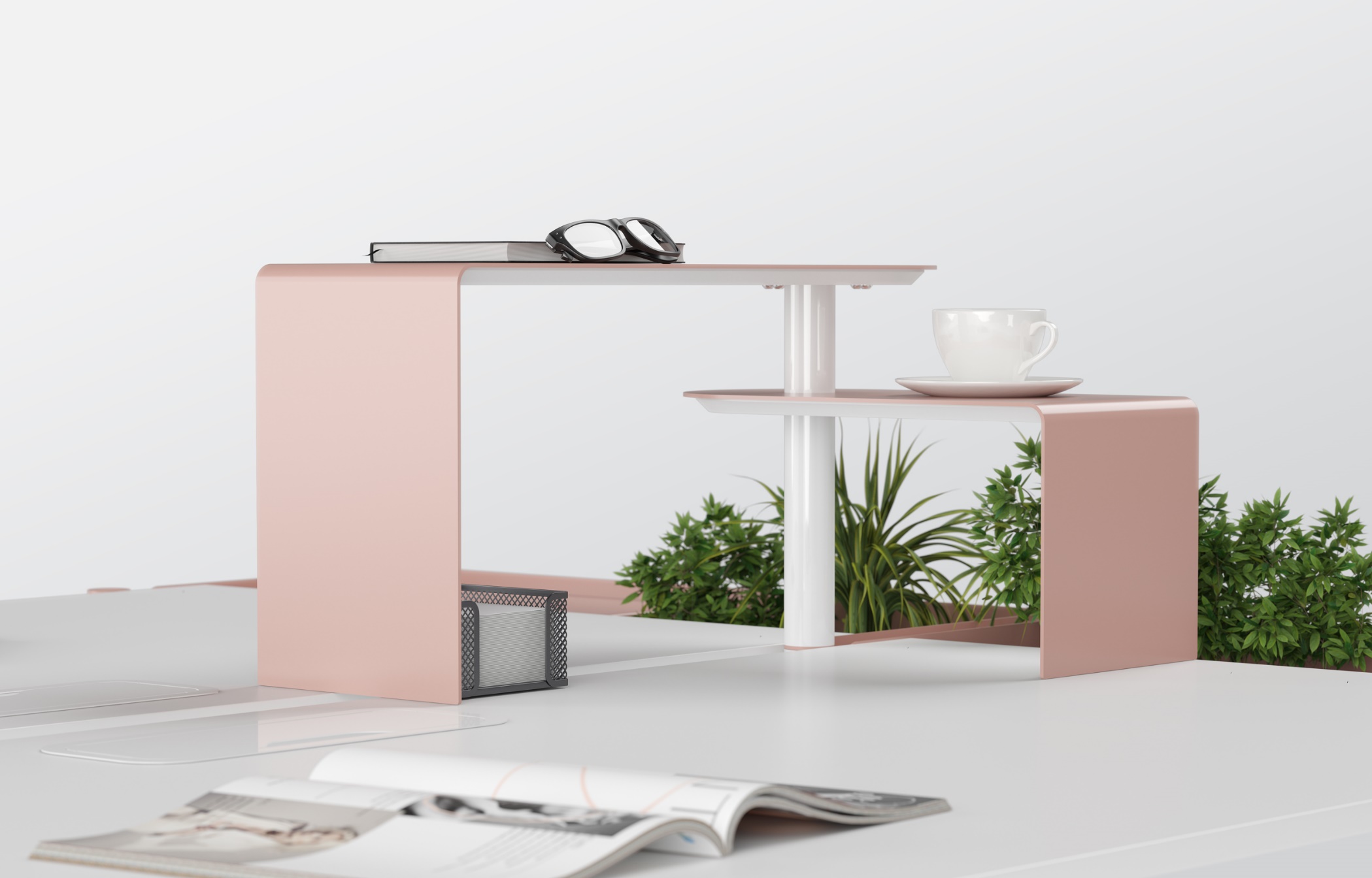 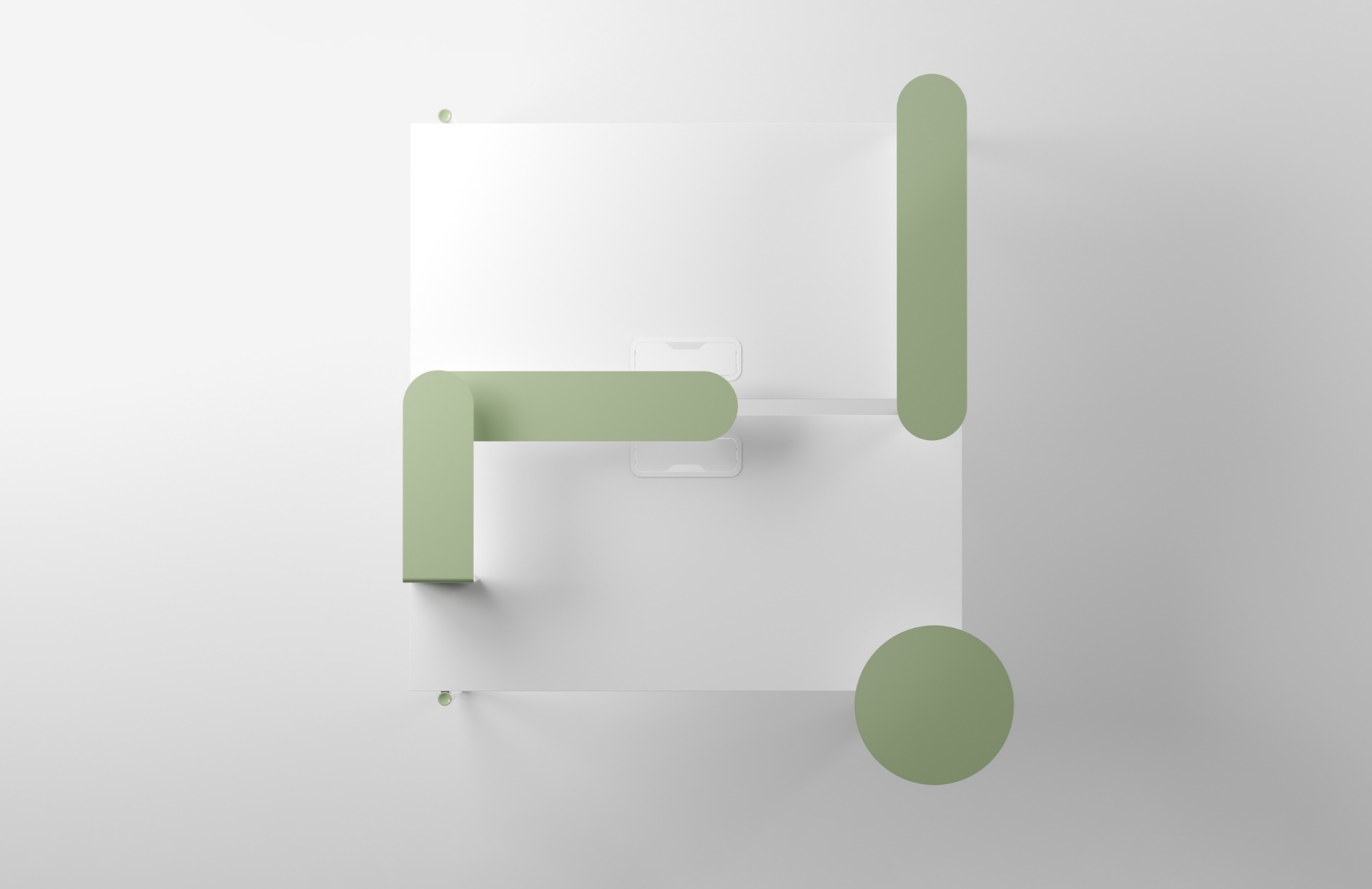 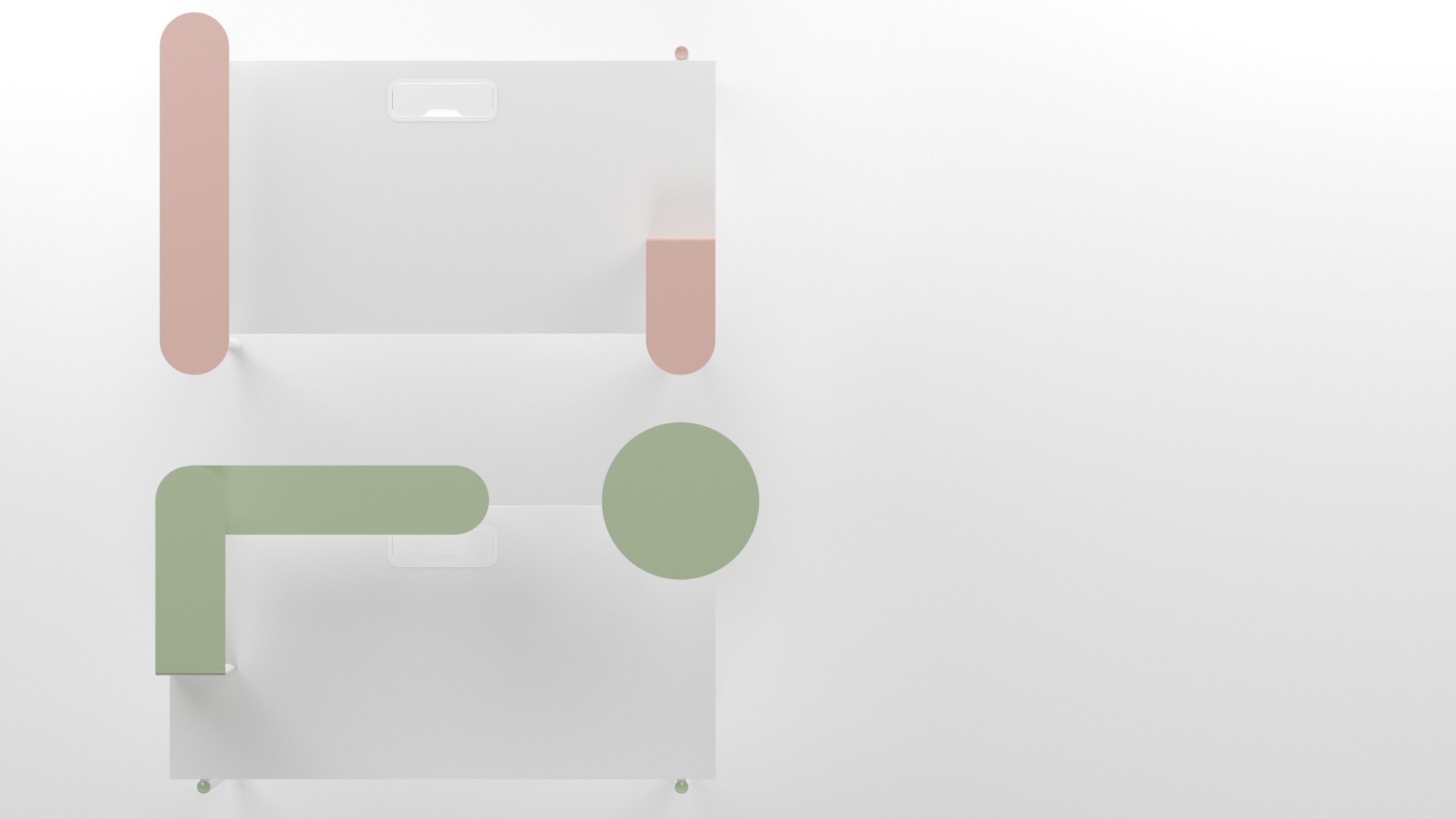 [Speaker Notes: Bicoloured metal shelves create a distinctive and stylish look. Shelves of varying forms can be combined with each other and into higher compositions. That way you will also clear your desk of small items and be able to clean it easily as well as disinfect.]
ZEDO
For storing items in a minimalist workplace
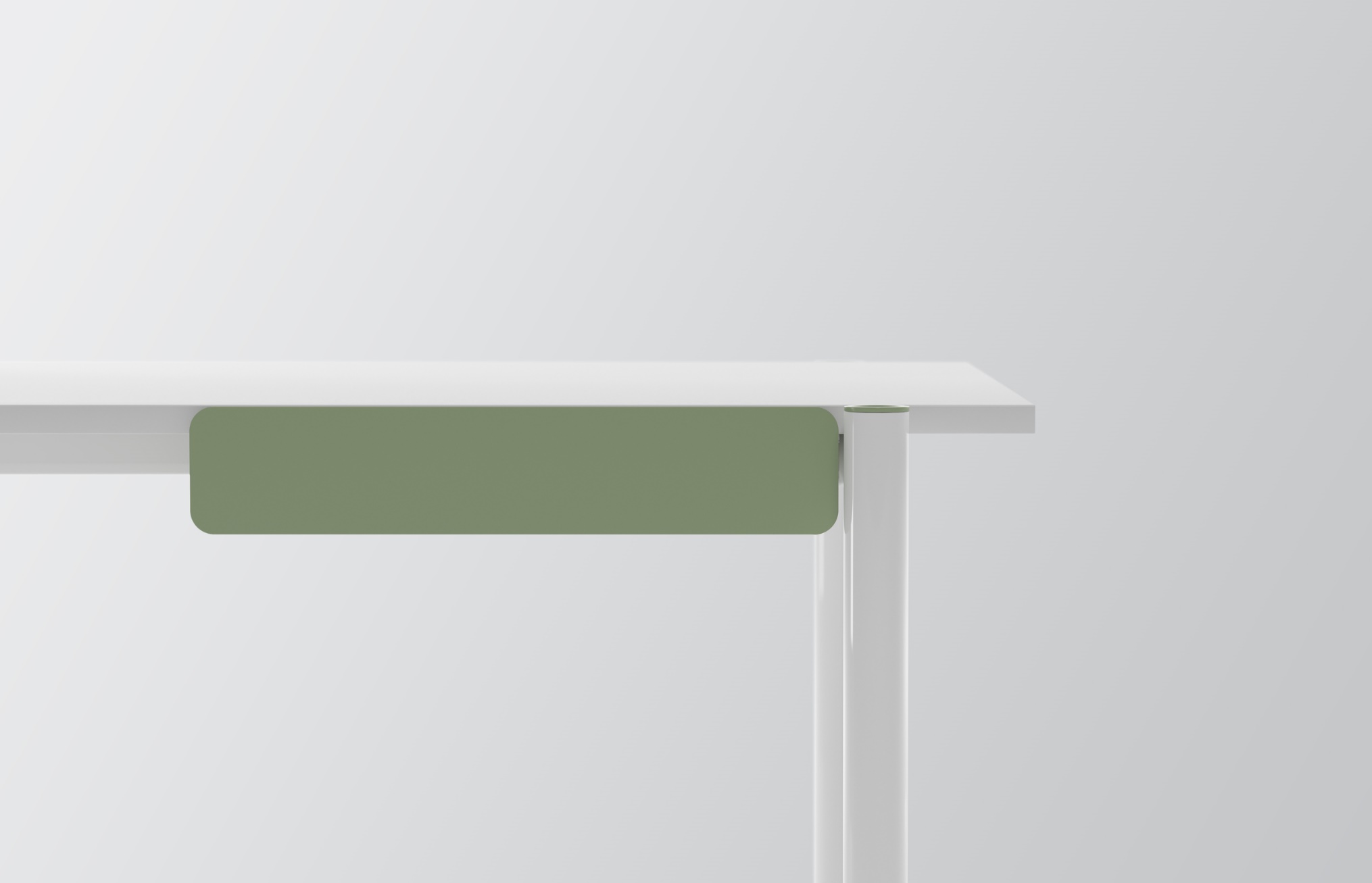 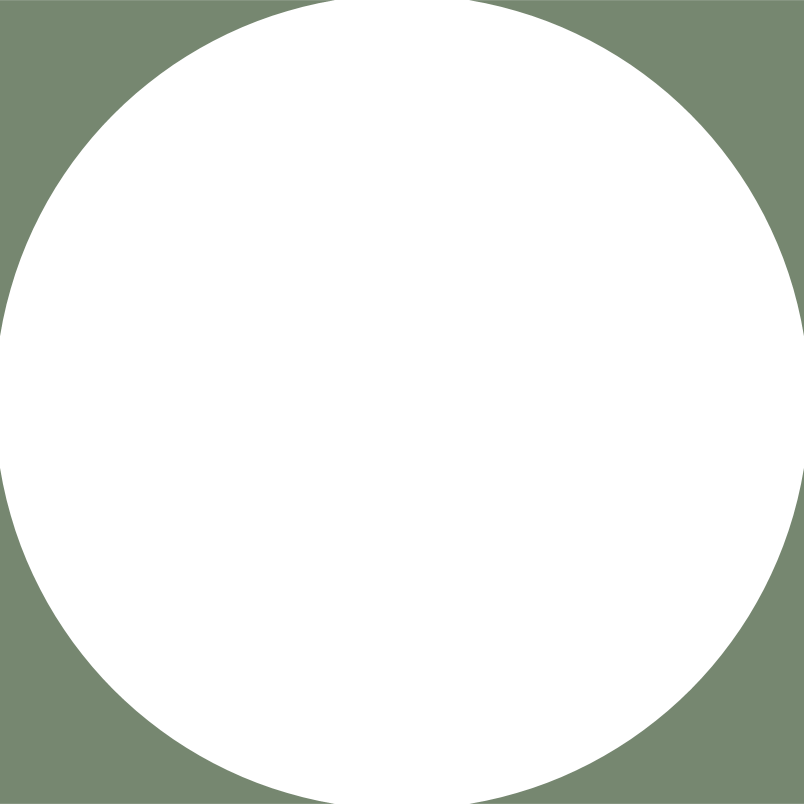 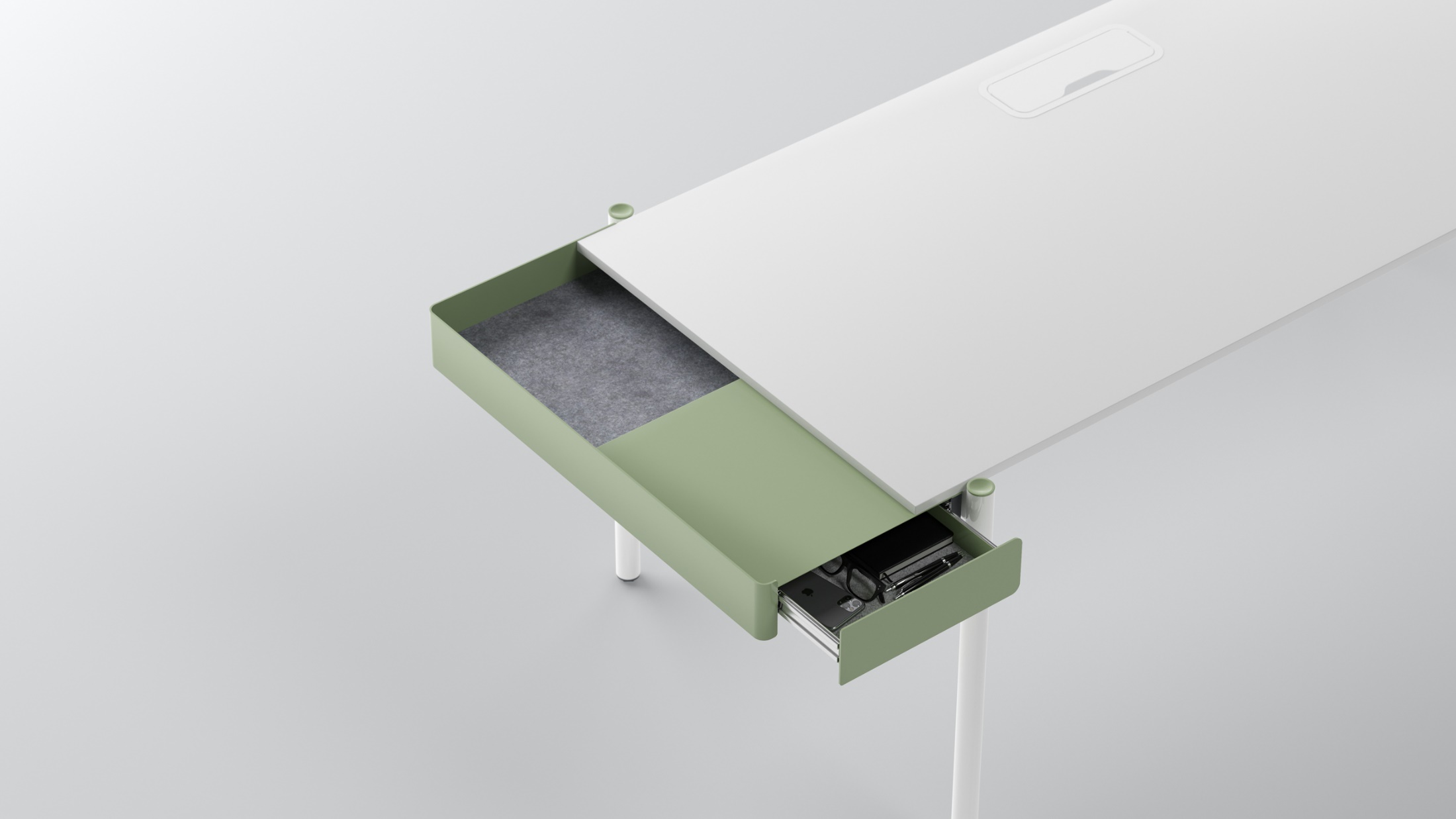 [Speaker Notes: Thanks to digital technology, a modern workplace is becoming less cluttered and no longer requires many cabinets. Minimalist drawers and open niches with a PET felt lining are perfect for such a case. All the accessories of ZEDO desk collection – drawers, shelves and power units – maintain the continuity of metal colour combinations and functionality.]
ZEDO
Design continuation in convenient power solutions
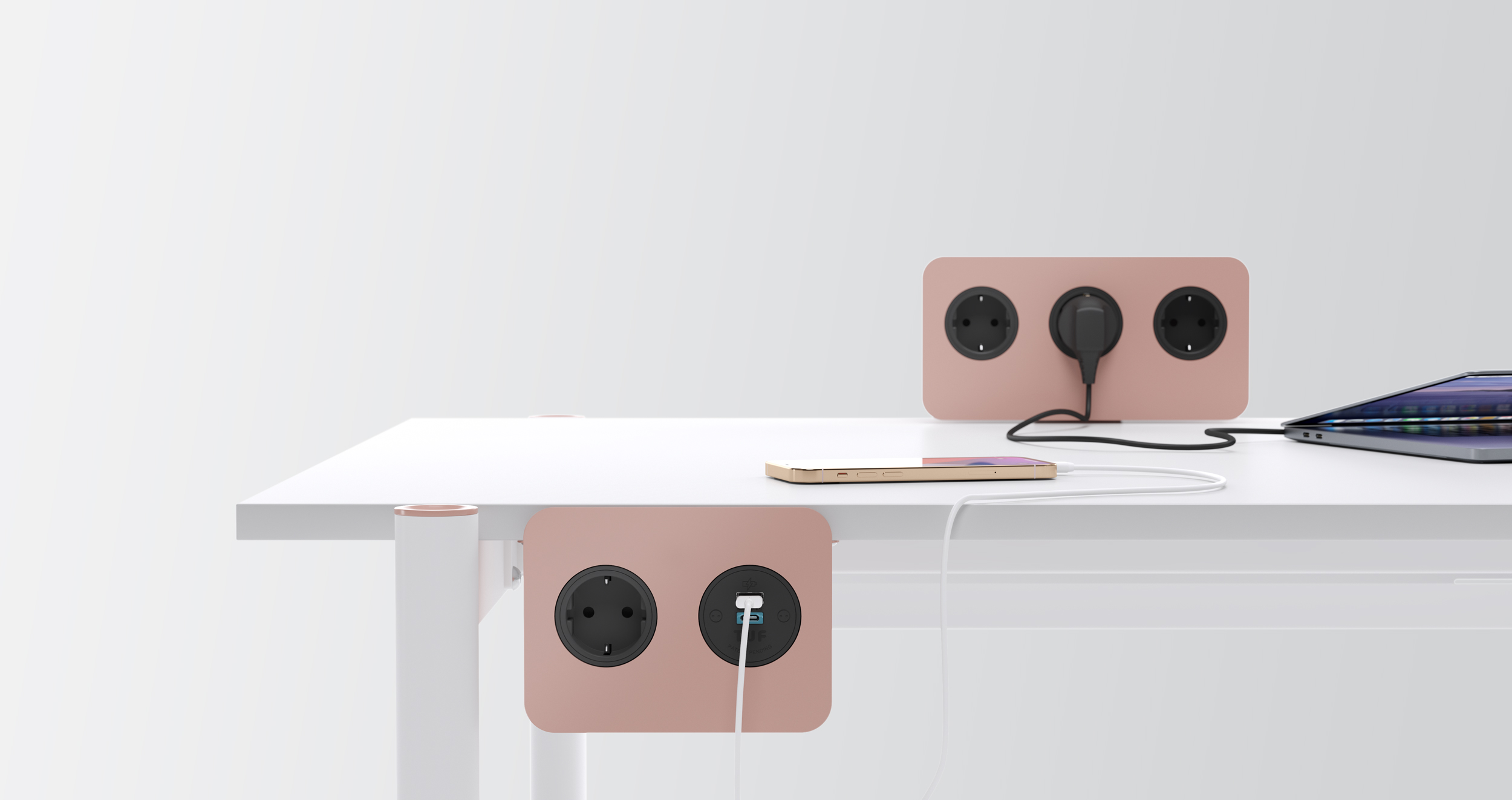 [Speaker Notes: Exceptional power units blend in the whole design concept perfectly due to the choice of metal colour and rounded forms.
The power unit can be mounted on or under the desk for convenient and quick access to electricity.]
ZEDO
ZEDO changes together with the user
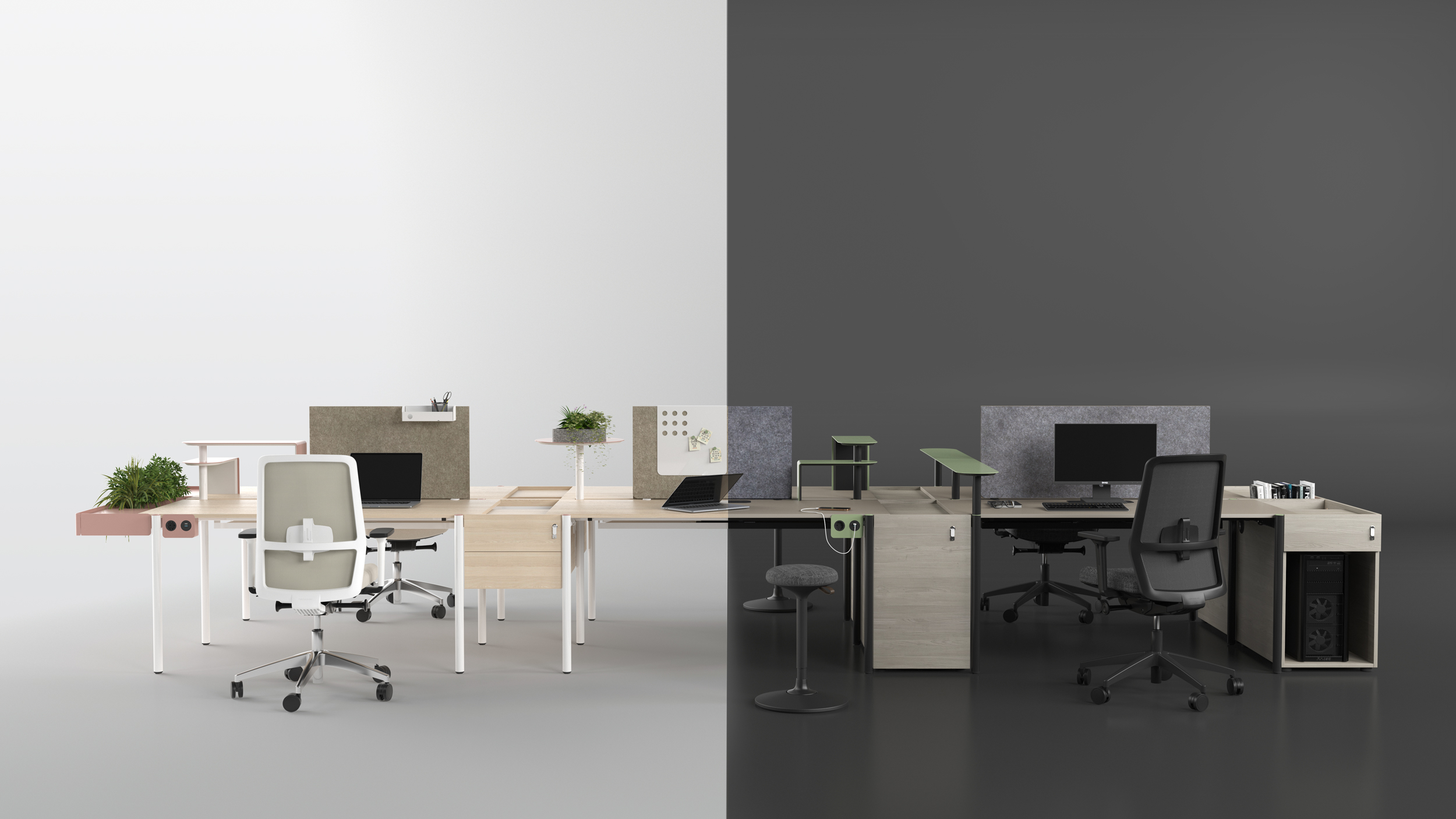 [Speaker Notes: All the design elements can be combined according to the personal user’s needs. And as these change, ZEDO will adapt easily. The desk can be really simple or in a complex combination, official or playful, without accessories or with a lot of them – just what is right for you.]
ZEDO
An easily adaptable extension table
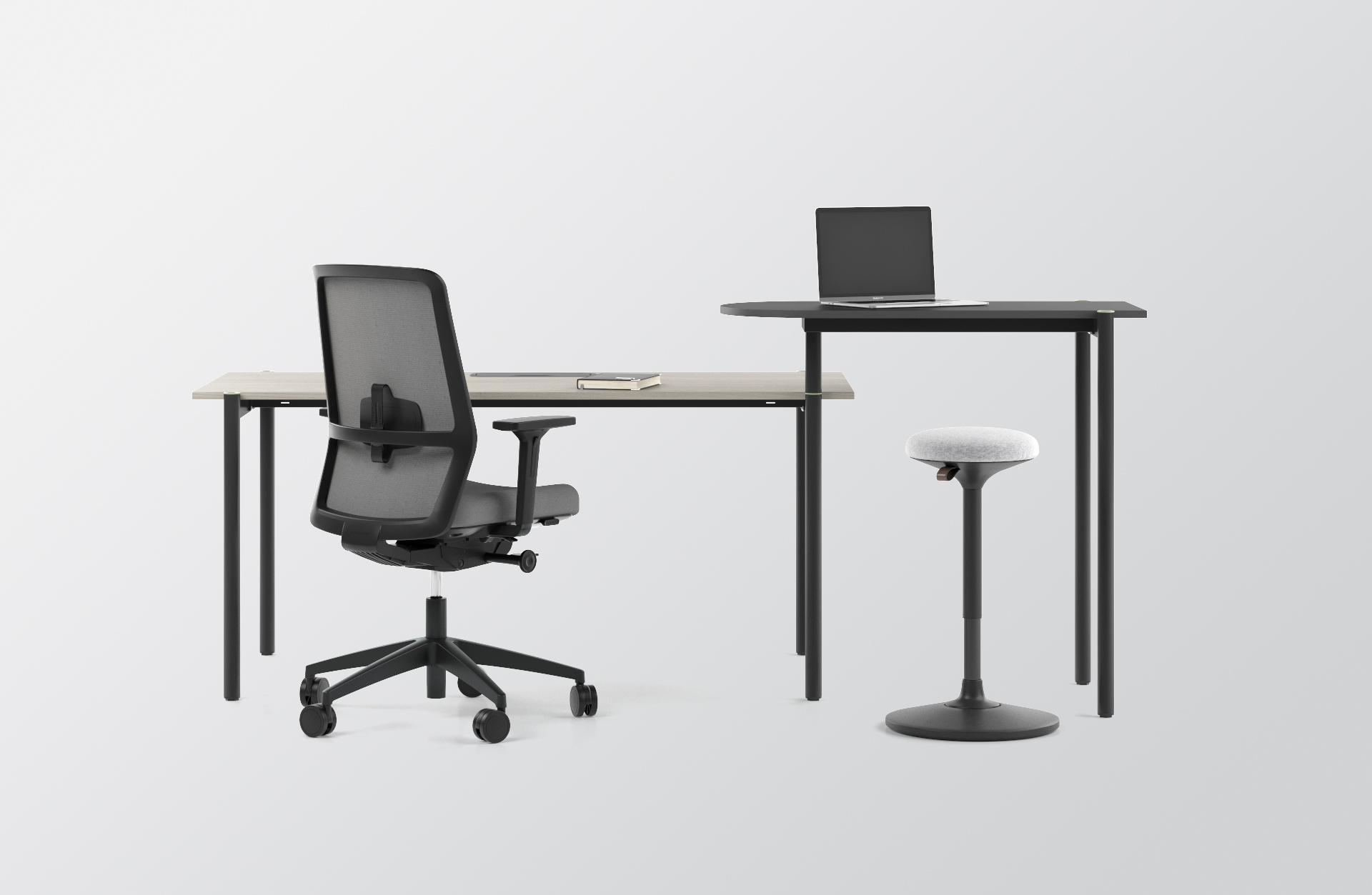 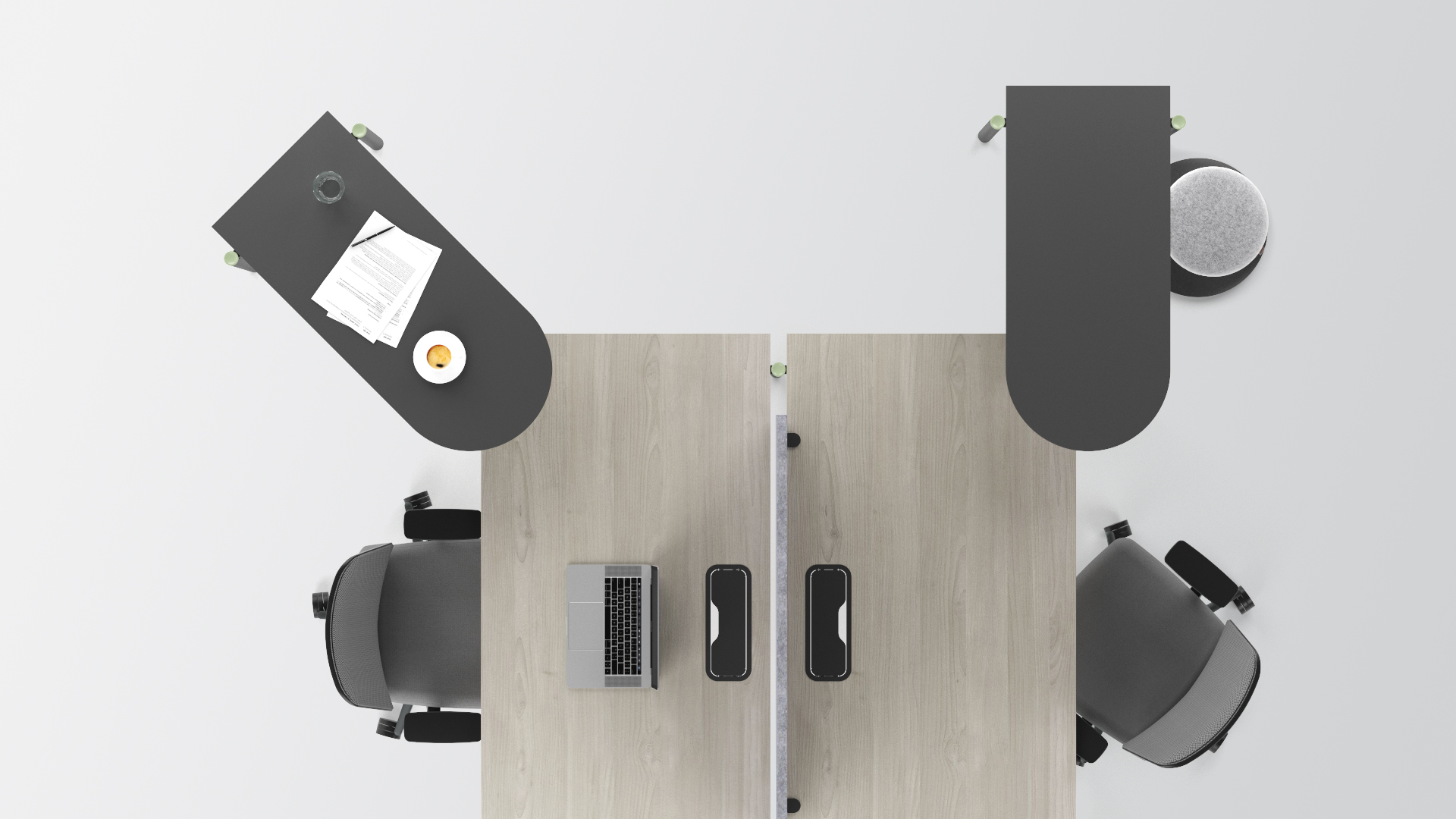 [Speaker Notes: Extend your desk possibilities with a rotatable extension table that can be used for both temporary work while standing and short meetings due to its larger height.]
ZEDO
A screen made from PET felt
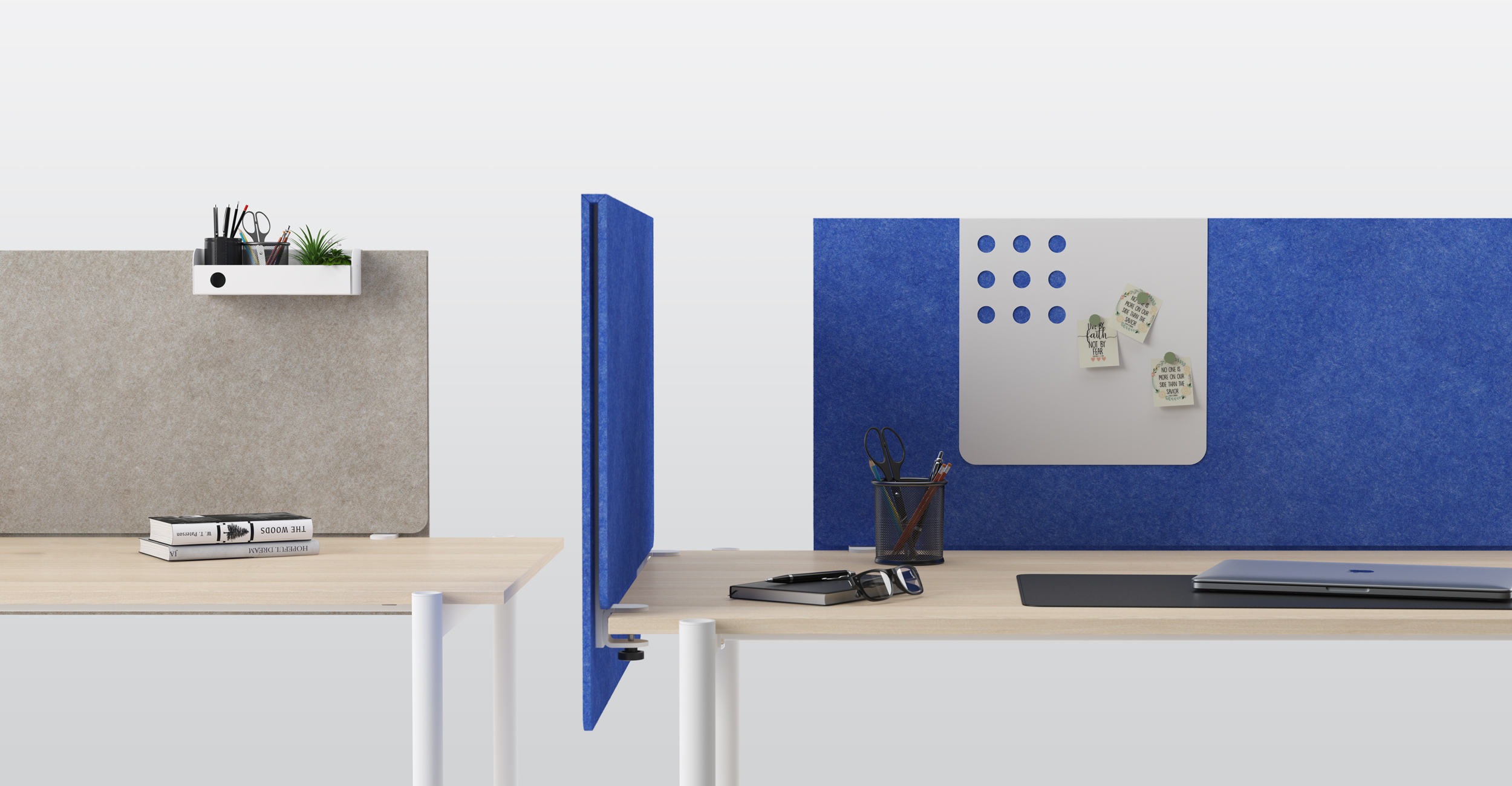 [Speaker Notes: ZEDO stands out not only for its colourful metal accessories, but also for the special PET felt screen. Non-typical felt sheet bending totally hides its supporting structure, while the extended edge covers the cable tray and wires. You can enliven the screen with playful and functional accessories – a magnetic board and a shelf for small items.]
ZEDO
Thought out to the smallest detail
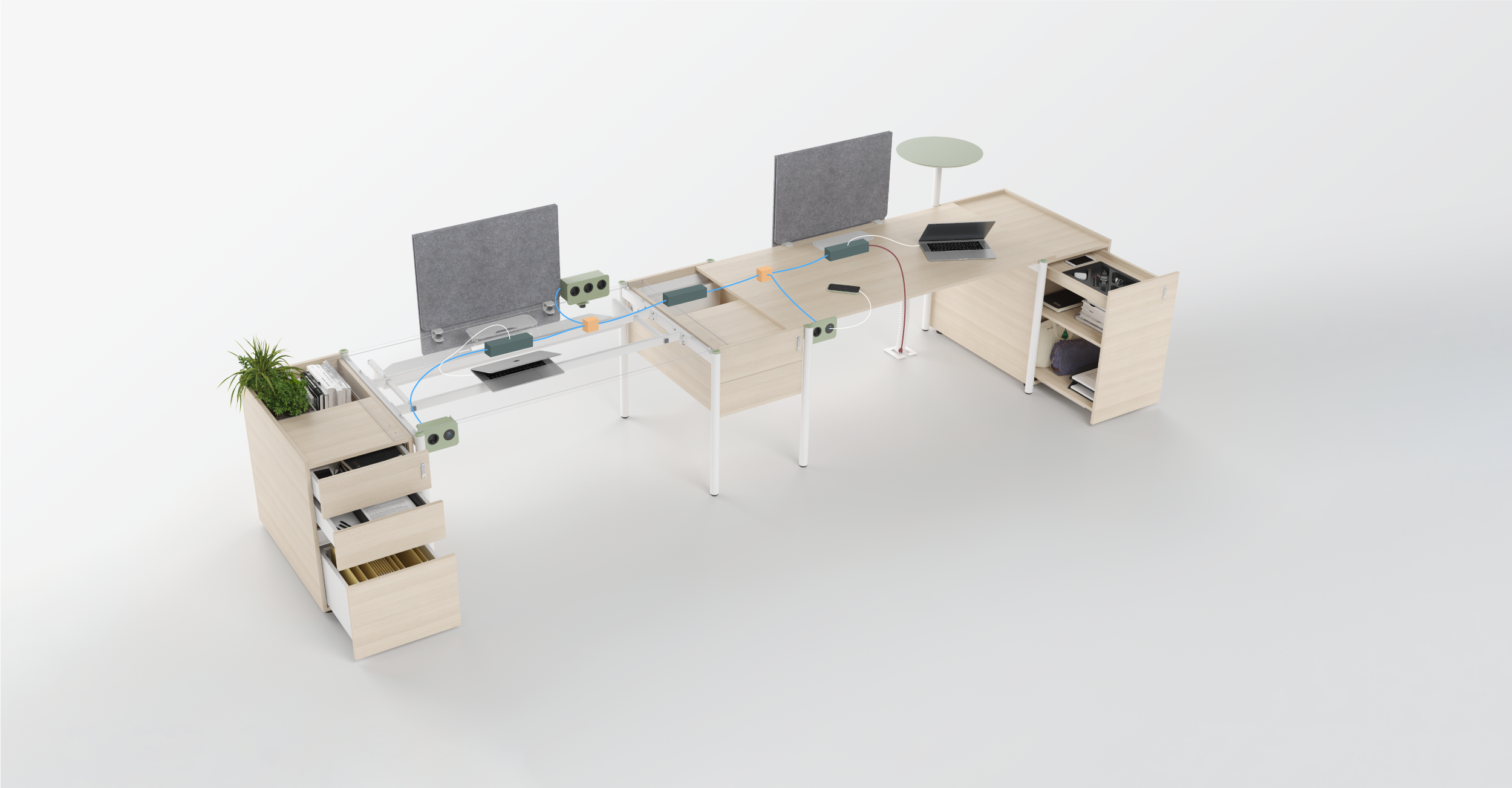 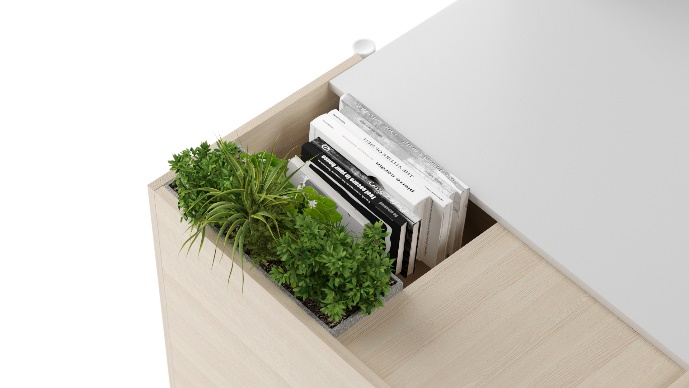 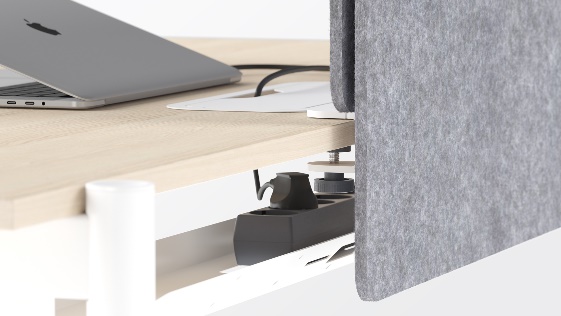 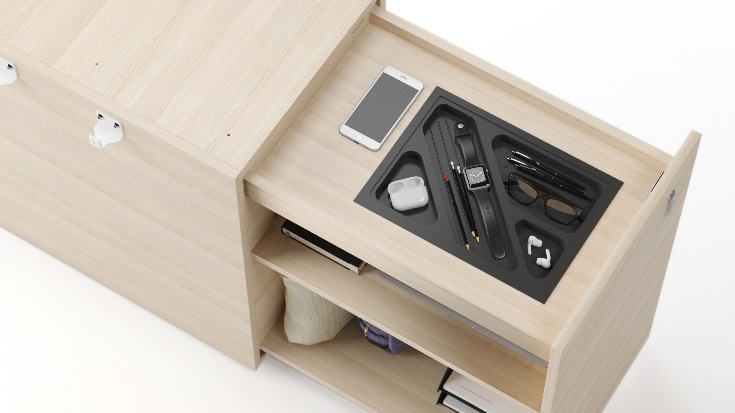 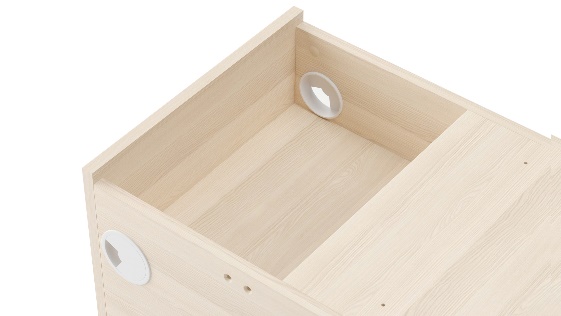 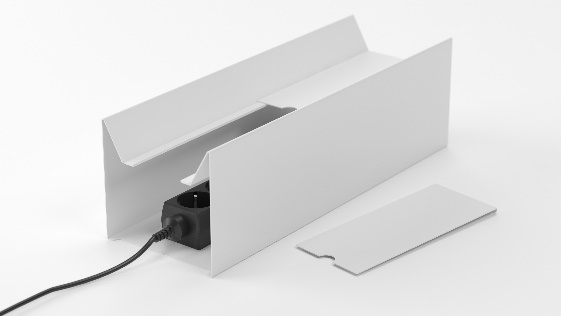 [Speaker Notes: A wide range of pedestals and storage towers allow you to store your personal items conveniently as well as hide cables. The holes in the frames allow you to easily combine several workplaces into a single power circuit, while the elegant metal box with opening grommet provides easy access to the sockets.]
ZEDO
”
We create the first design. The final one is created by the client.“
Paolo Pampanoni
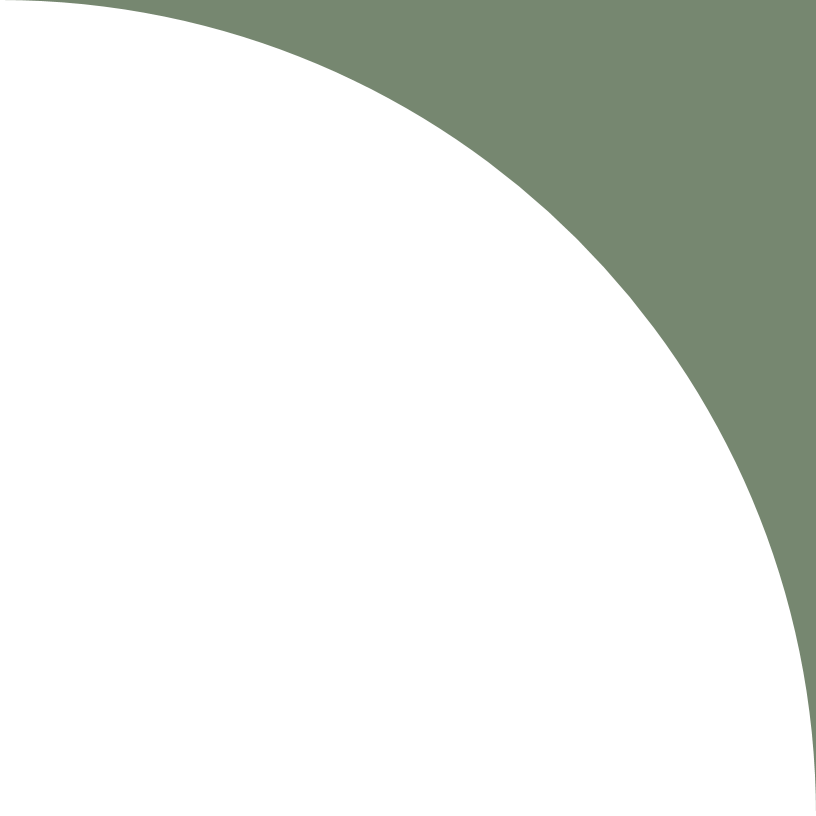 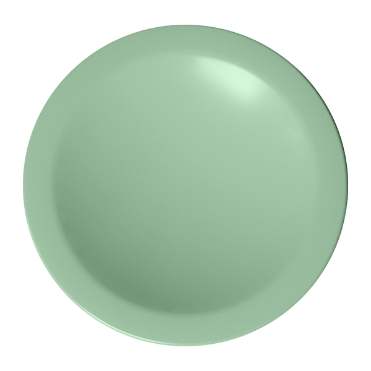 Create your workplace
the way that is right for you
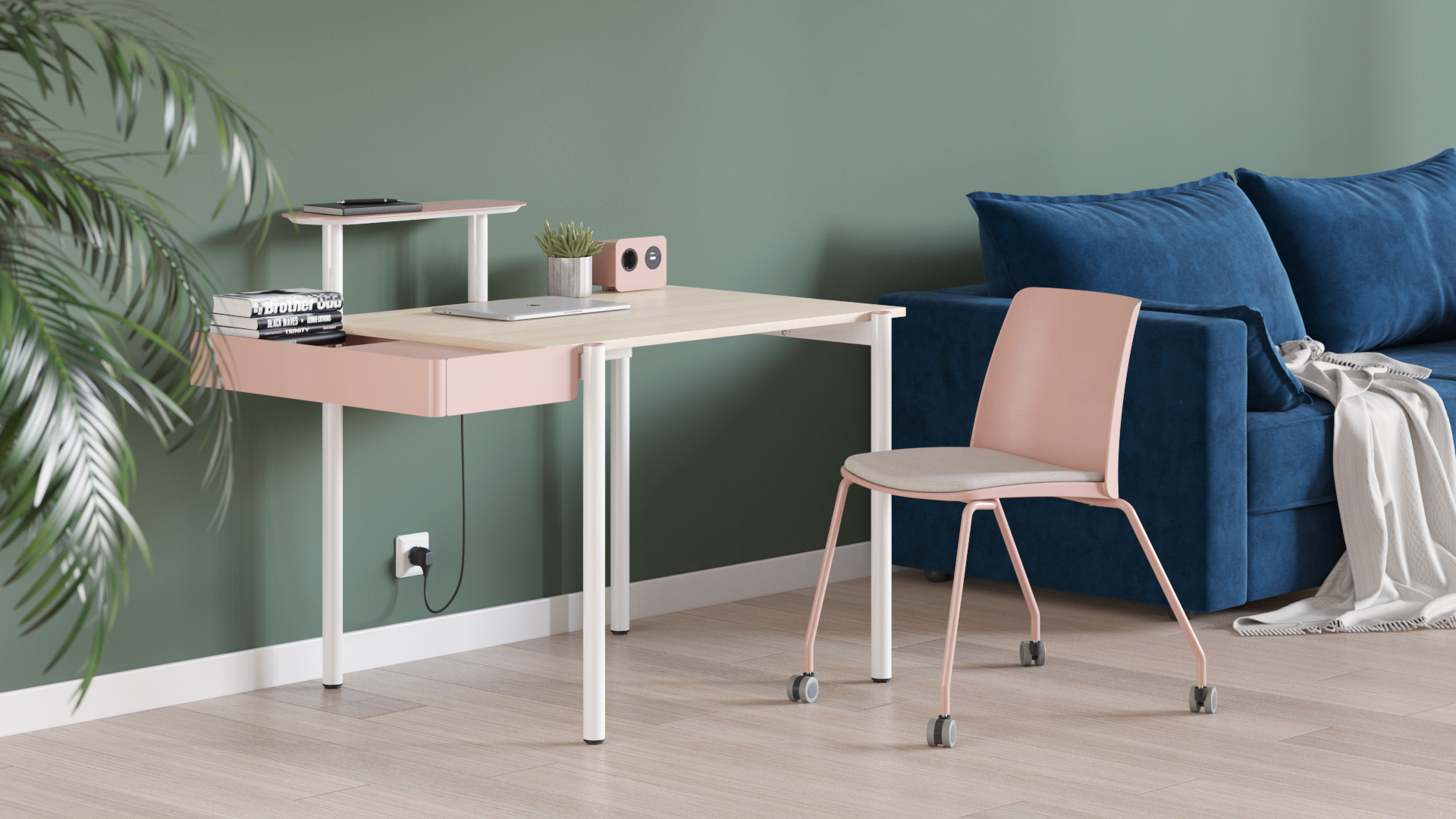 ZEDO
[Speaker Notes: A cosy home office
A small-scale desk (1000x700mm) will easily find a place in a small office or home and the abudance of accessories will enliven the interior and create warm and cosy atmosphere.]
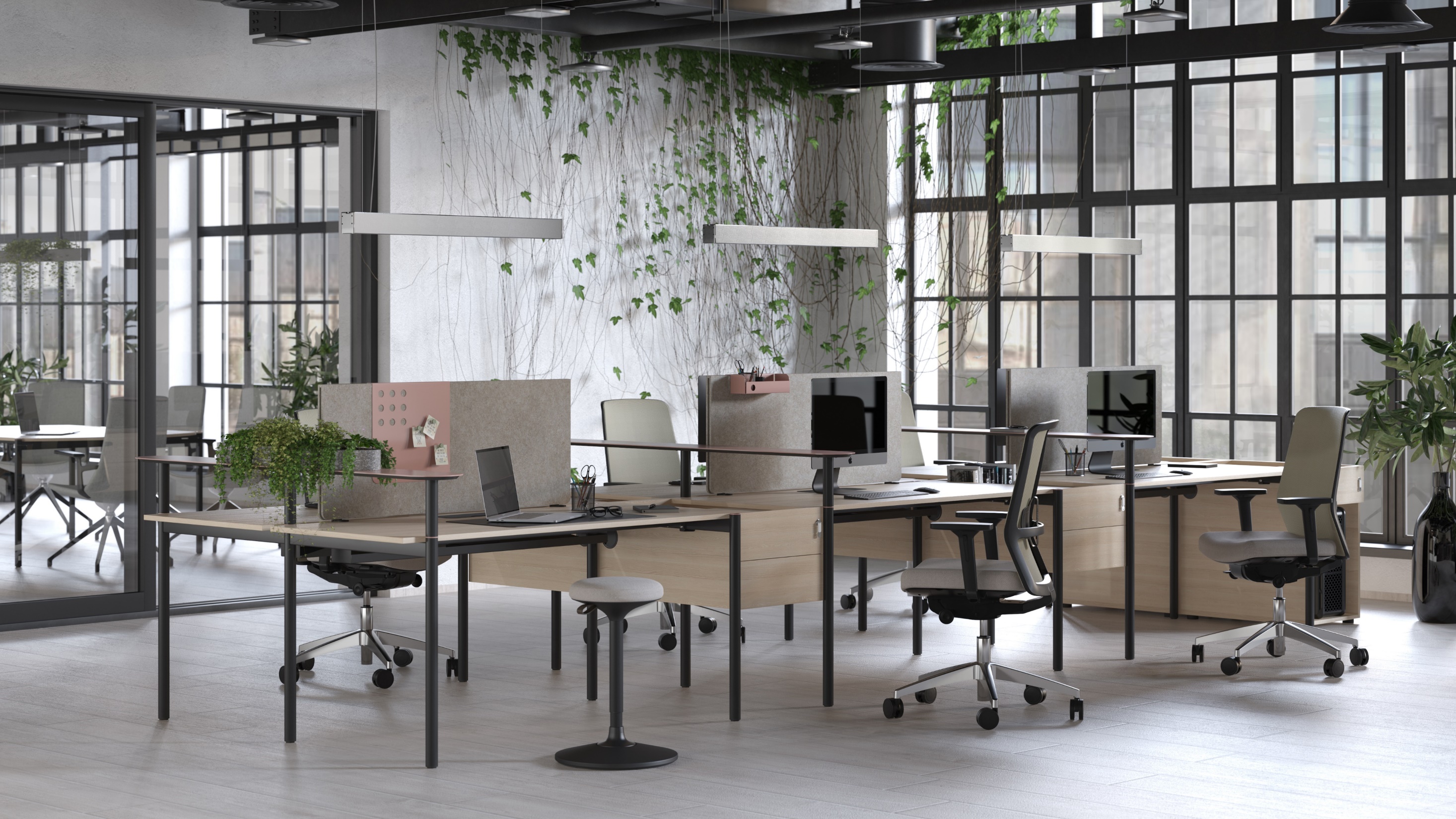 ZEDO
[Speaker Notes: Open and flexible
Large bench desks with PET felt screens and pedestals with hidden cables will ensure a comfortable workplace for a big team. Meeting tables in a range of various sizes will extend the functionality of workspaces – you will be able to have meetings or work with the whole team while staying close to your workplace.]
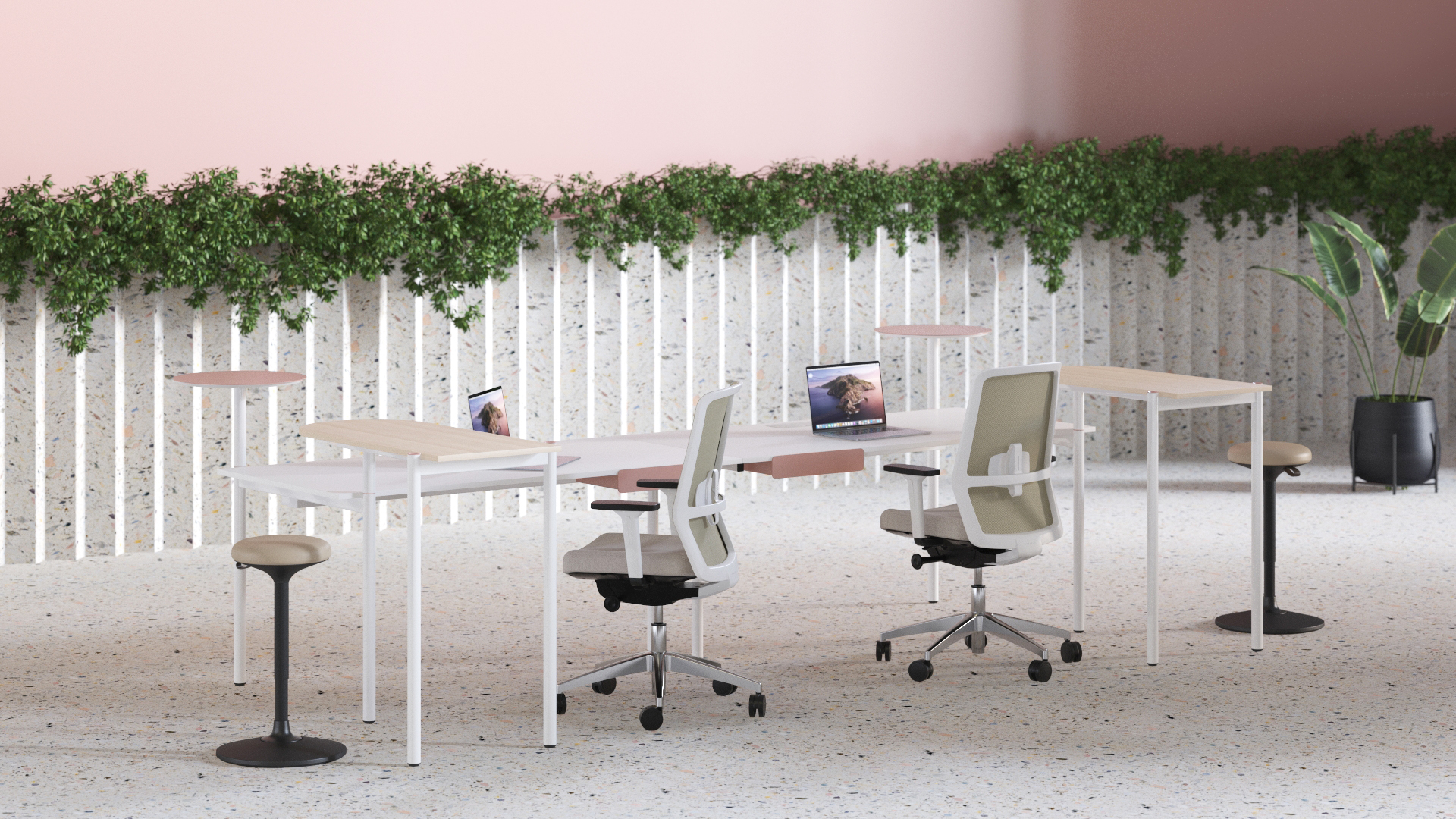 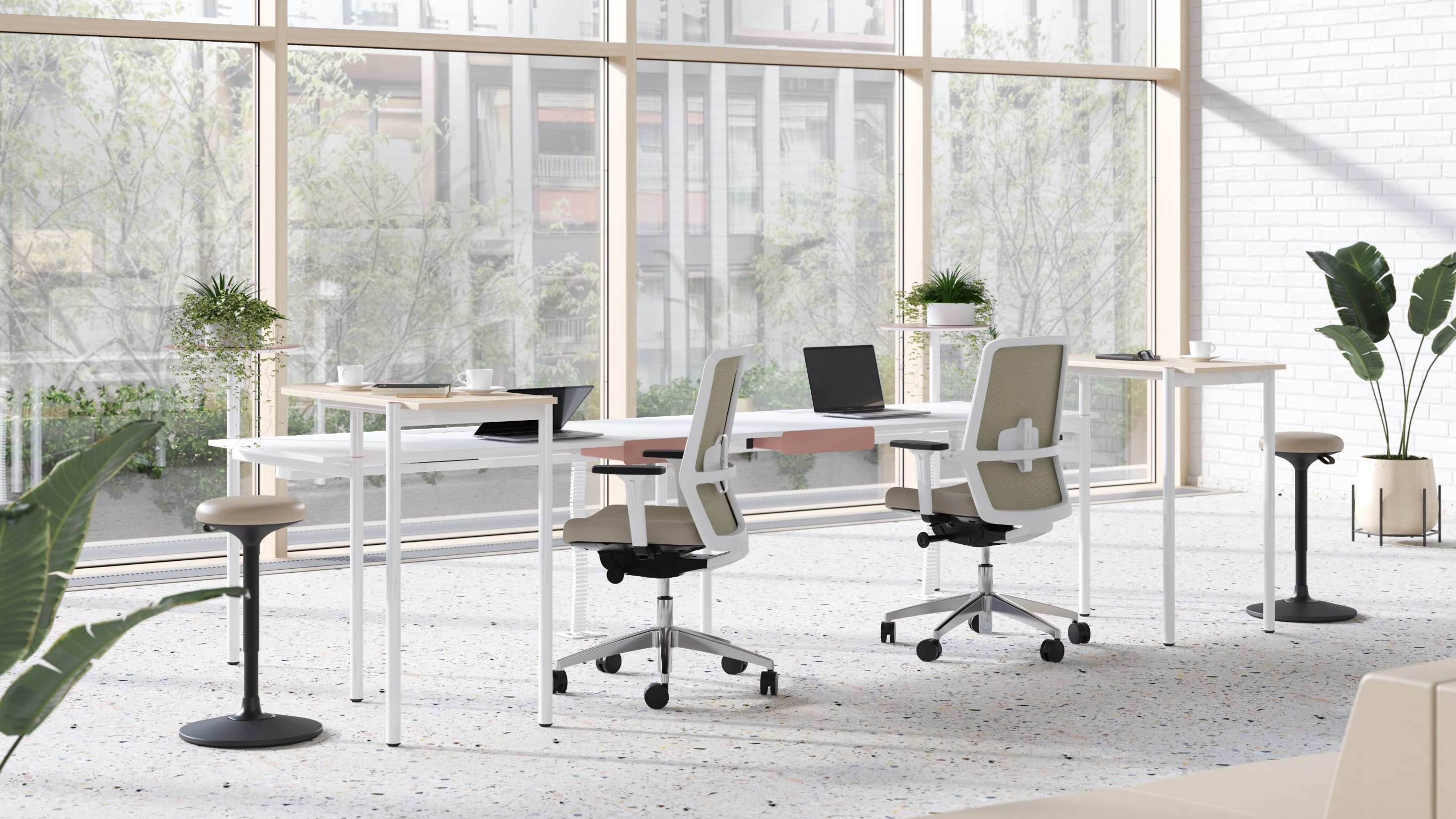 ZEDO
[Speaker Notes: Bright and minimalist
Dominant white color creates an especially minimalist image of ZEDO and the subtle colourful details – plugs and shelves – give the system a touch of uniqueness and elegance.]
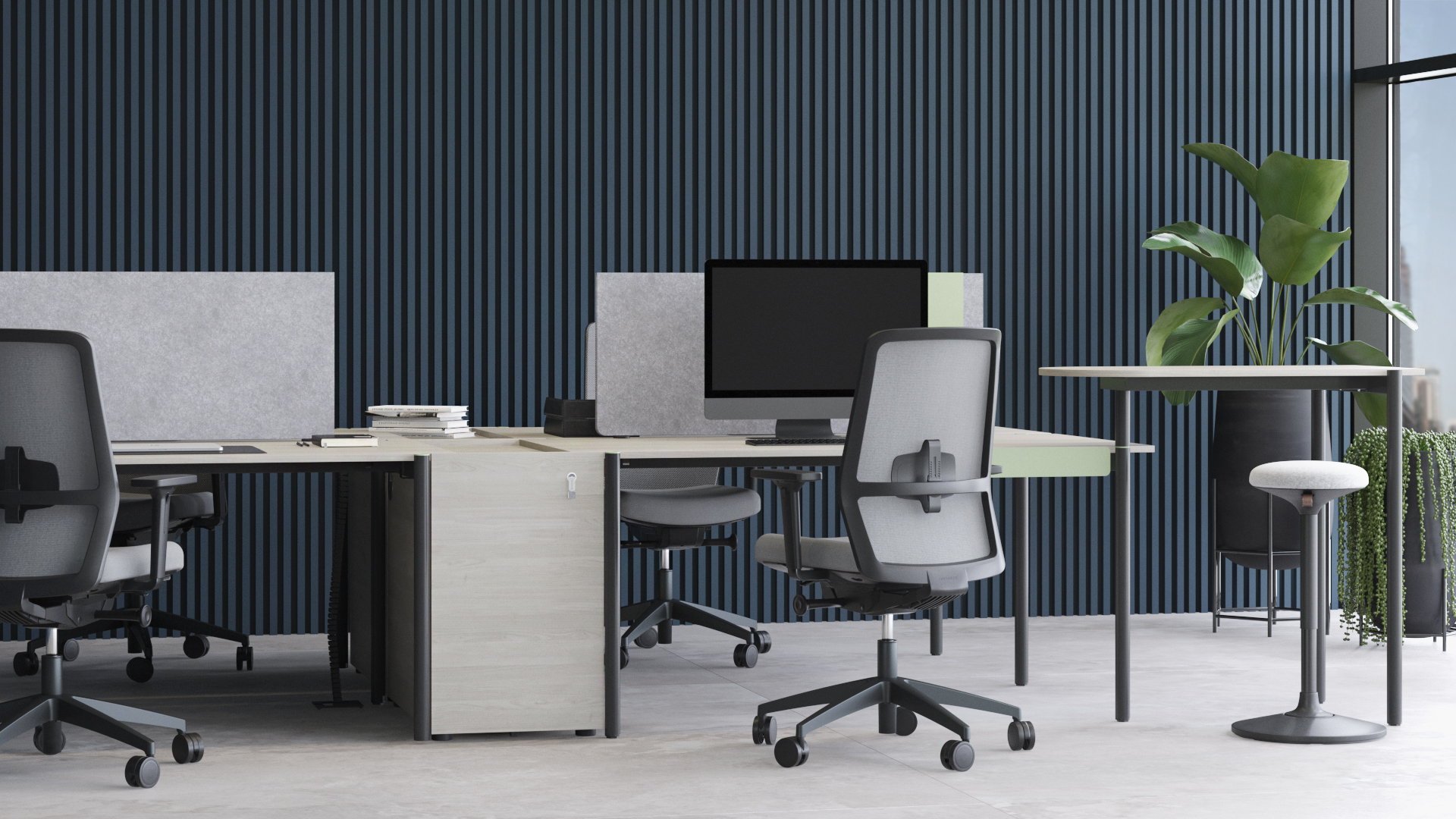 ZEDO
[Speaker Notes: Subtly luxurious
Black legs and dark tones of melamine reveal an unexpected side of ZEDO character. Constrasting colours and bright accossories create a special work environment style.]
ZEDO
A flexible and functional system that fulfils all the needs of a modern office
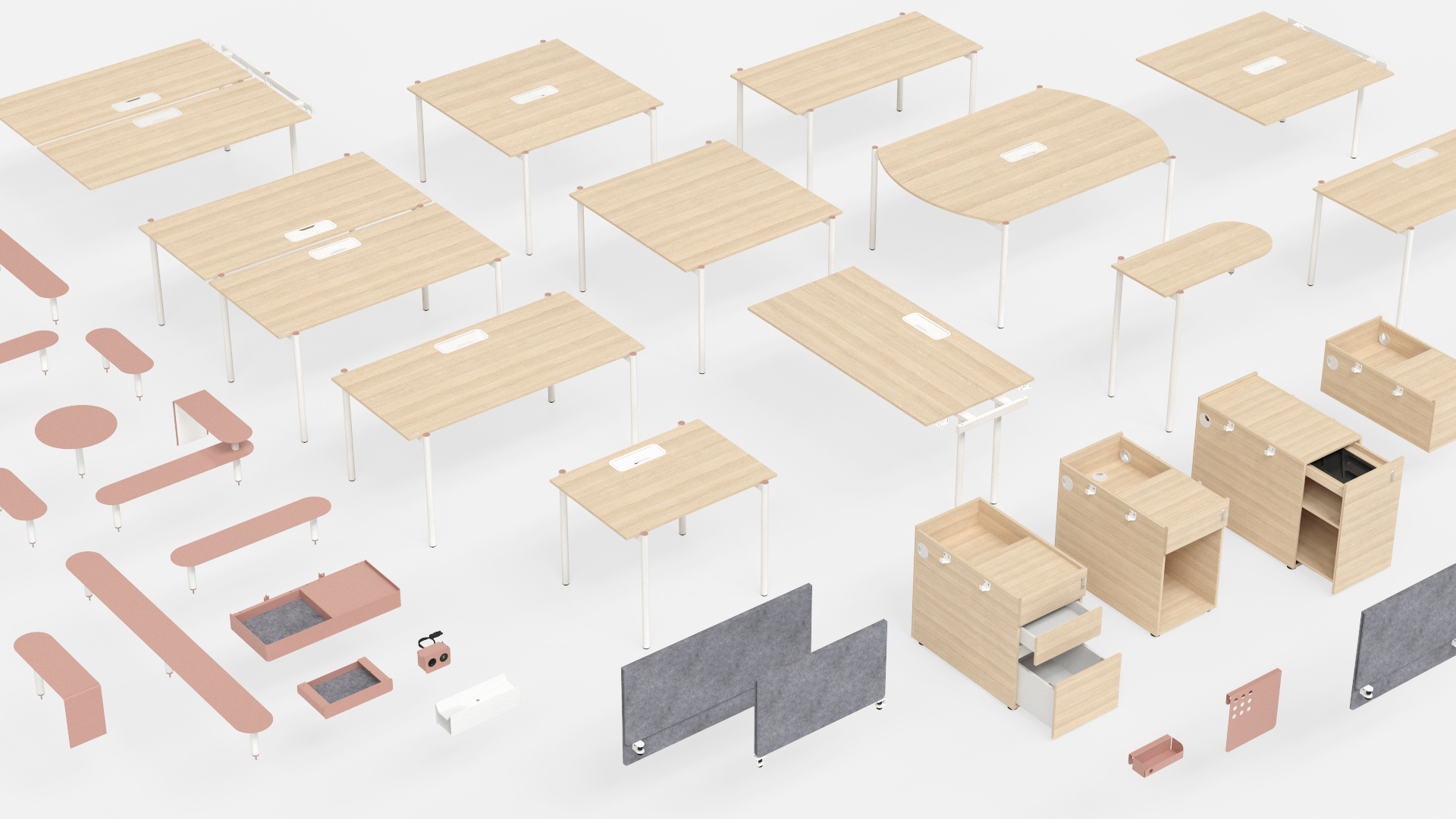 [Speaker Notes: Whatever atmosphere you want to create, ZEDO is a flexible and functional system that fulfils all the needs of a modern office.
You can combine linear- and classical-plan bench desks, desks and meeting tables, side and central pedestals, screens and extension tables.]
ZEDO
Create a practical and unique office
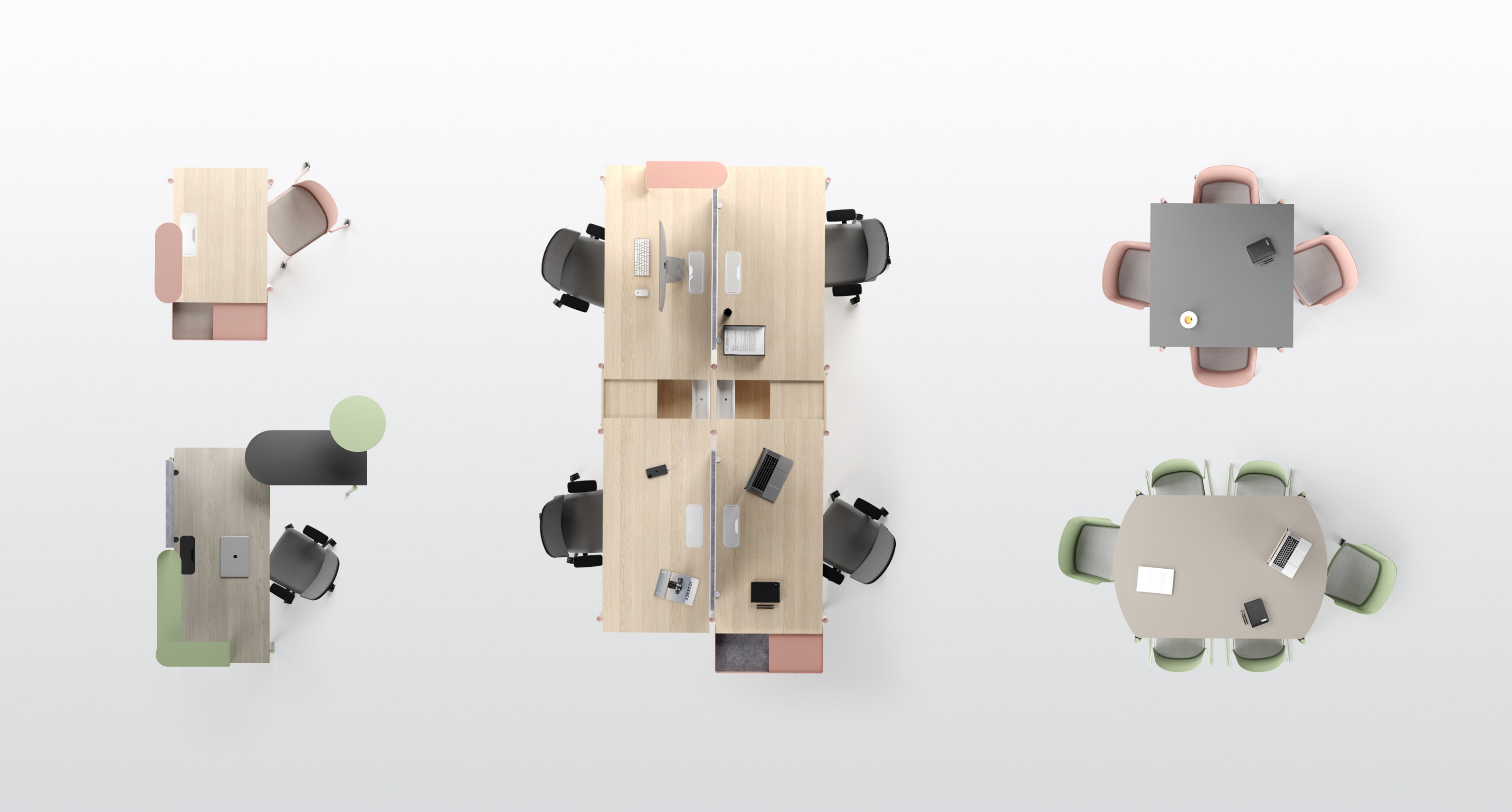 [Speaker Notes: A wide range of desks and the abudance of original accessories will make every office not only practical, but also unique.]
ZEDO
ZEDO  – an inspiring workplace with an original character
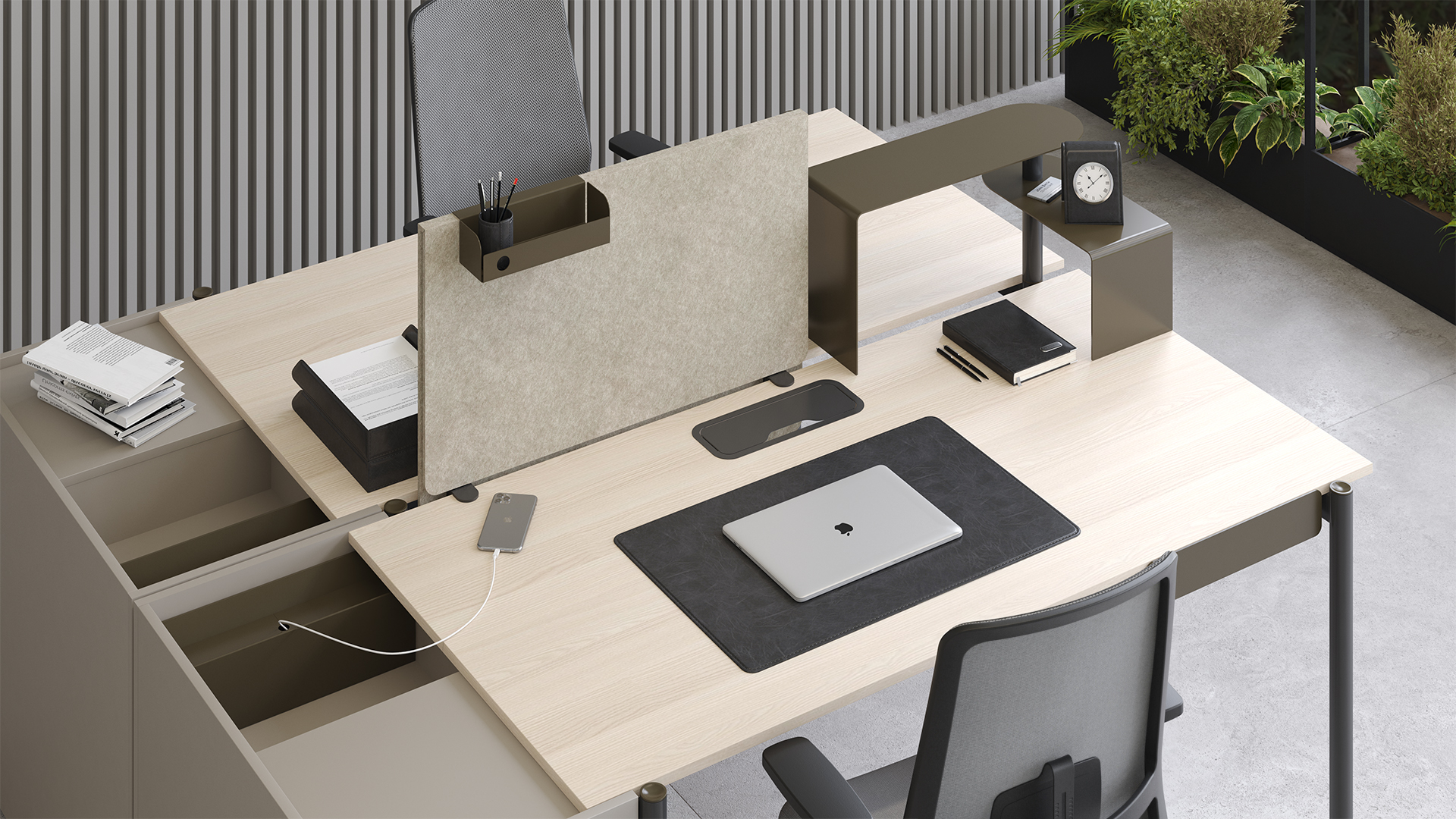 ZEDO desks
1 category
2 category
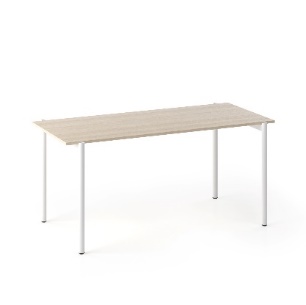 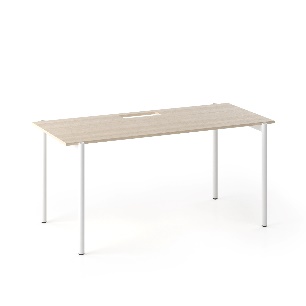 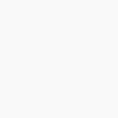 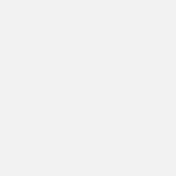 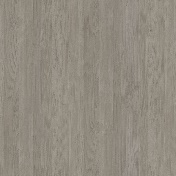 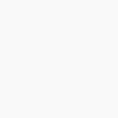 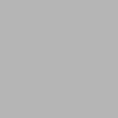 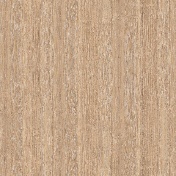 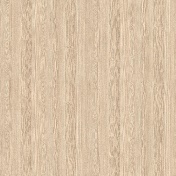 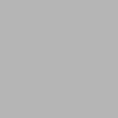 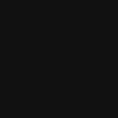 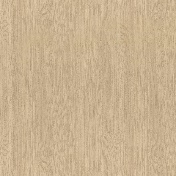 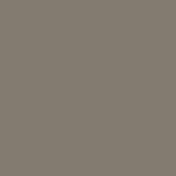 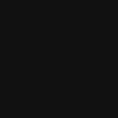 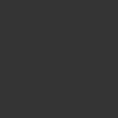 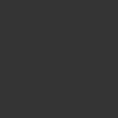 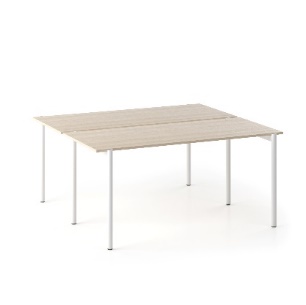 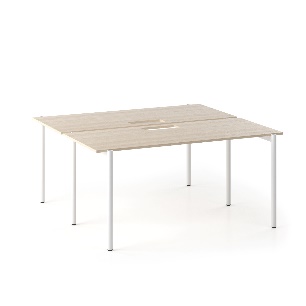 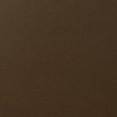 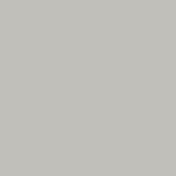 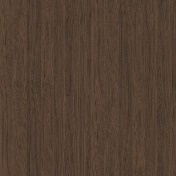 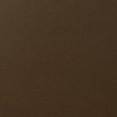 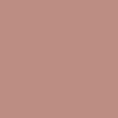 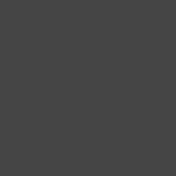 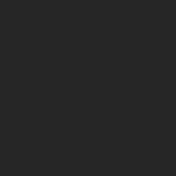 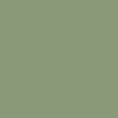 ZEDO desks
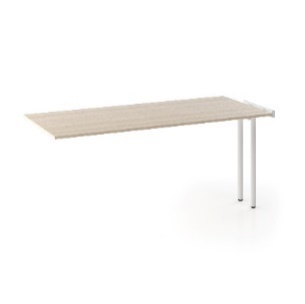 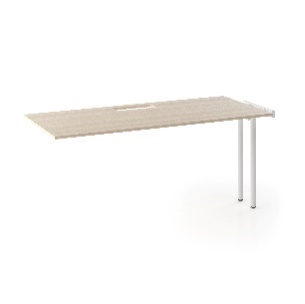 1 category
2 category
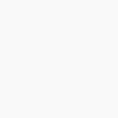 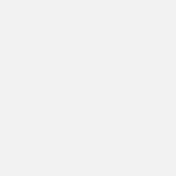 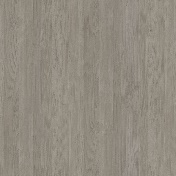 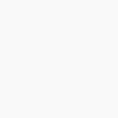 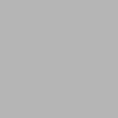 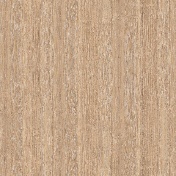 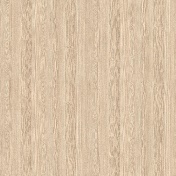 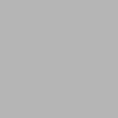 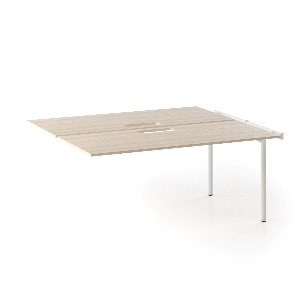 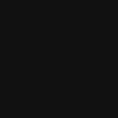 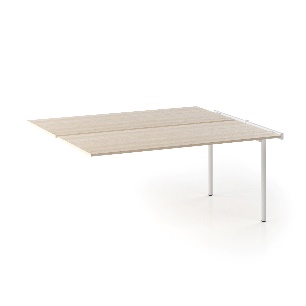 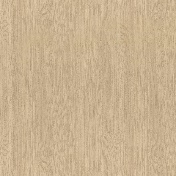 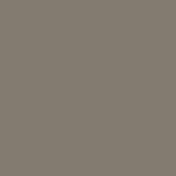 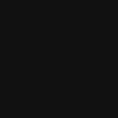 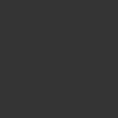 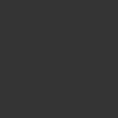 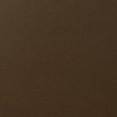 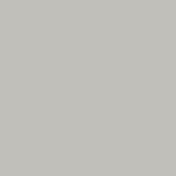 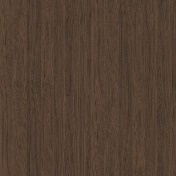 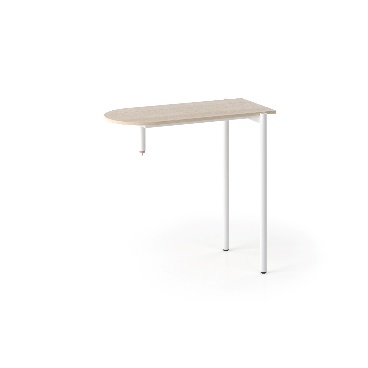 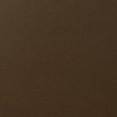 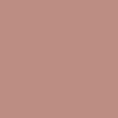 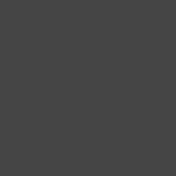 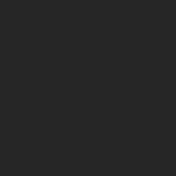 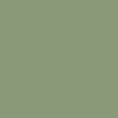 ZEDO towers & pedestals
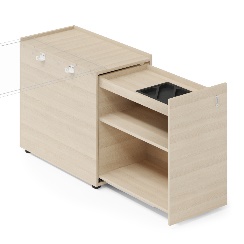 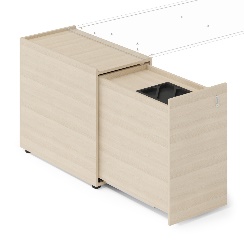 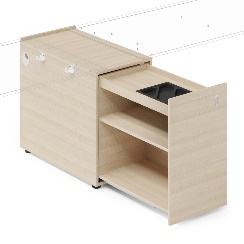 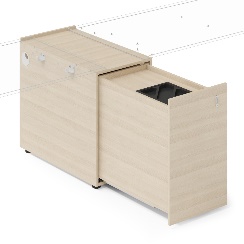 1 category
2 category
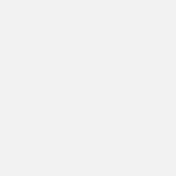 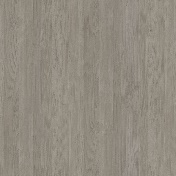 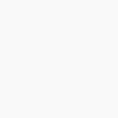 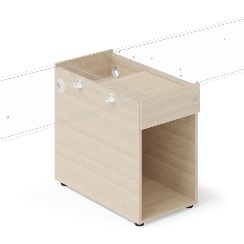 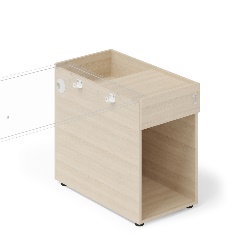 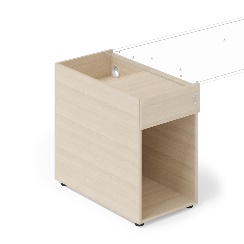 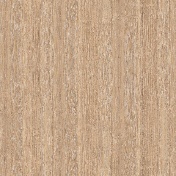 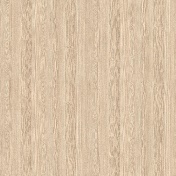 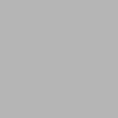 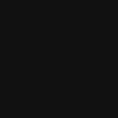 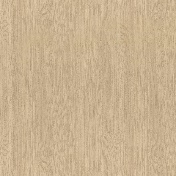 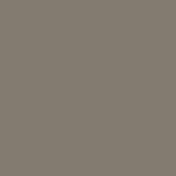 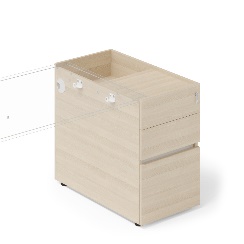 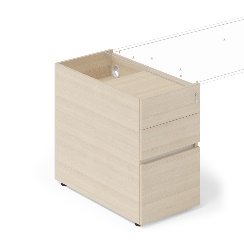 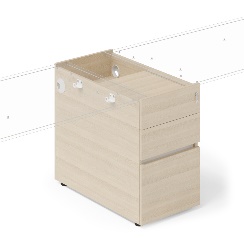 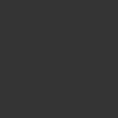 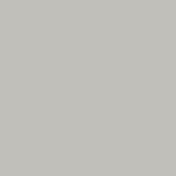 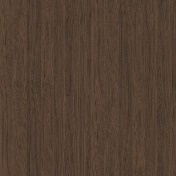 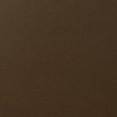 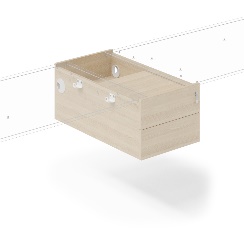 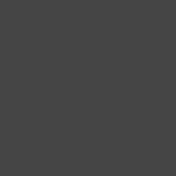 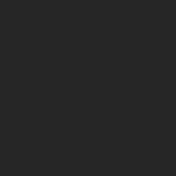 ZEDO accessories
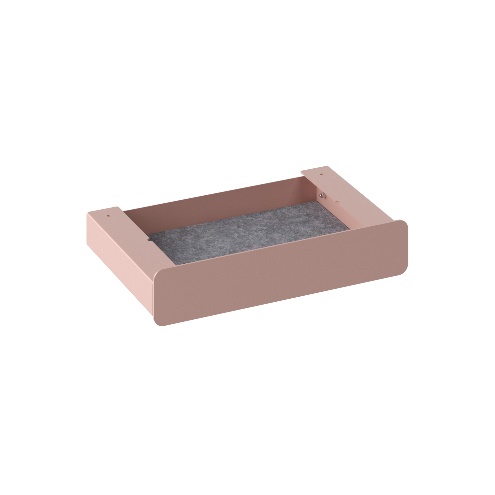 Era
Synergy, Velito Presto
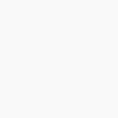 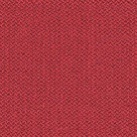 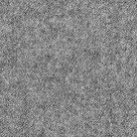 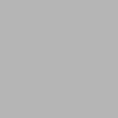 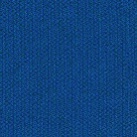 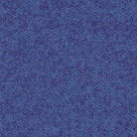 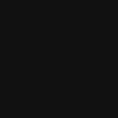 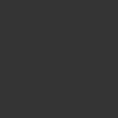 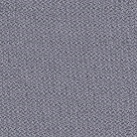 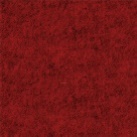 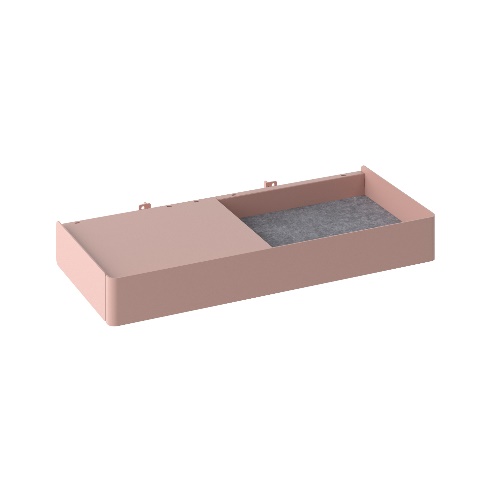 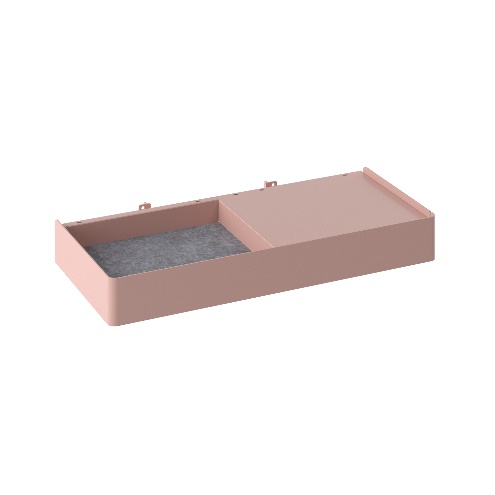 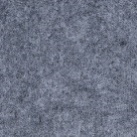 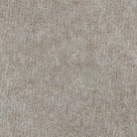 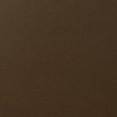 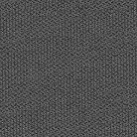 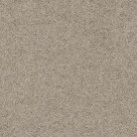 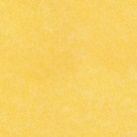 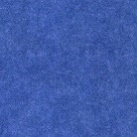 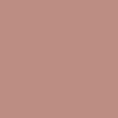 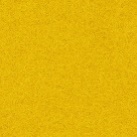 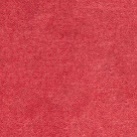 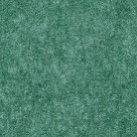 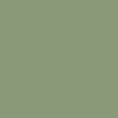 ZEDO accessories
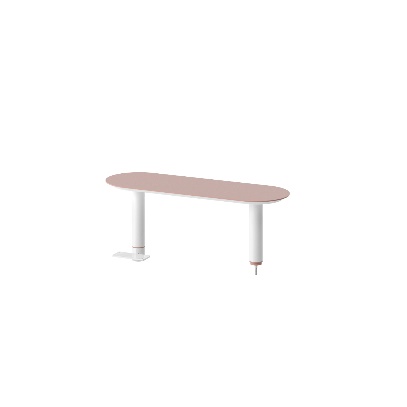 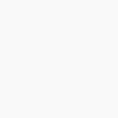 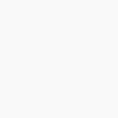 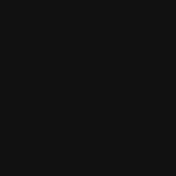 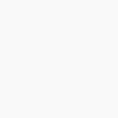 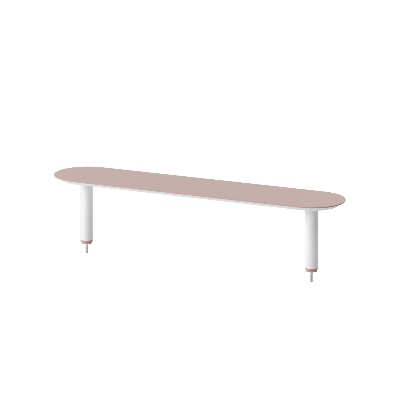 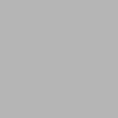 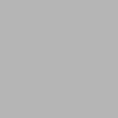 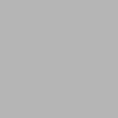 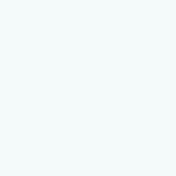 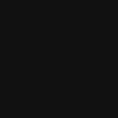 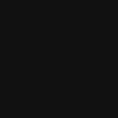 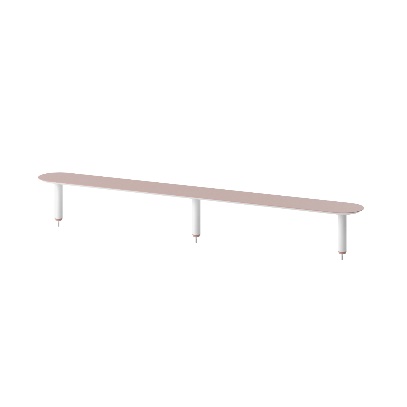 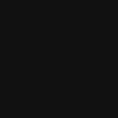 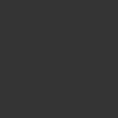 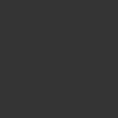 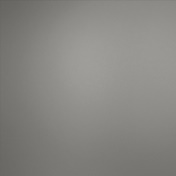 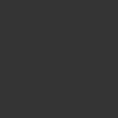 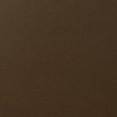 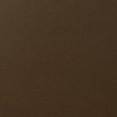 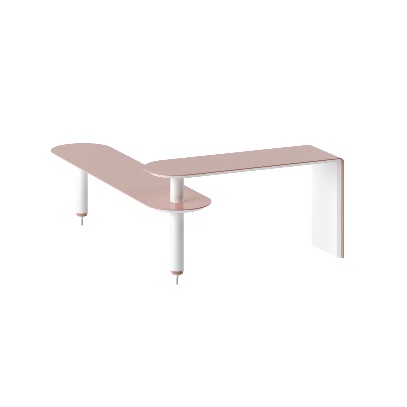 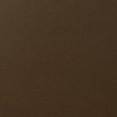 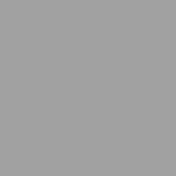 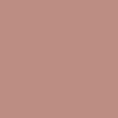 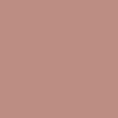 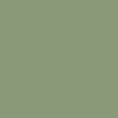 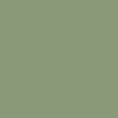 ZEDO accessories
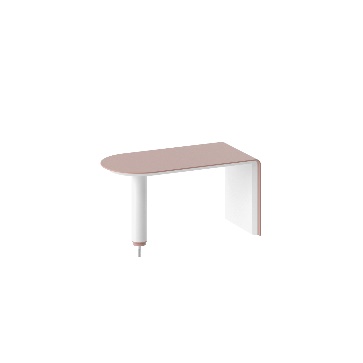 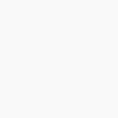 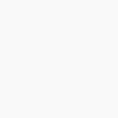 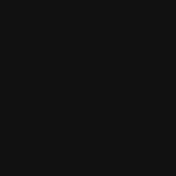 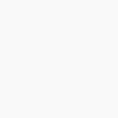 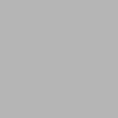 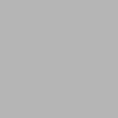 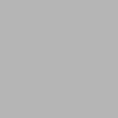 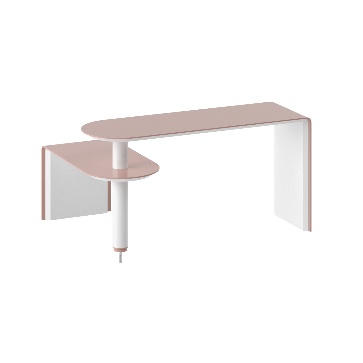 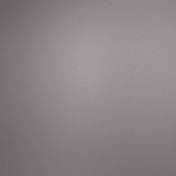 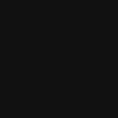 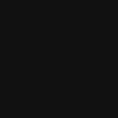 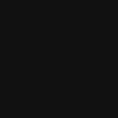 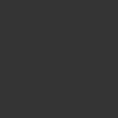 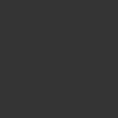 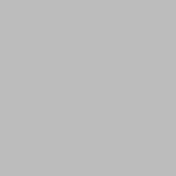 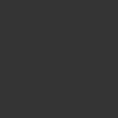 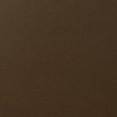 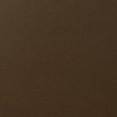 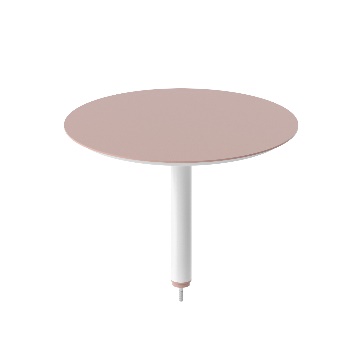 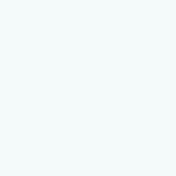 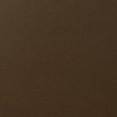 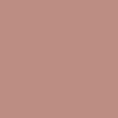 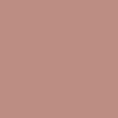 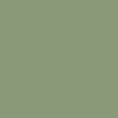 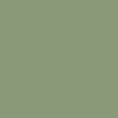 ZEDO accessories
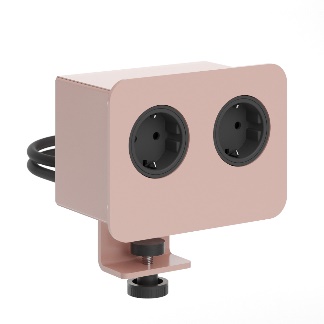 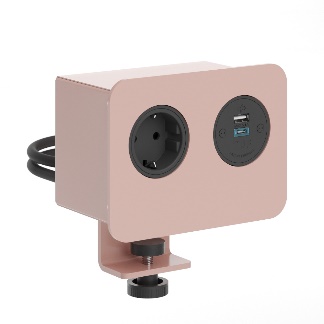 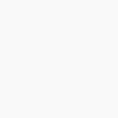 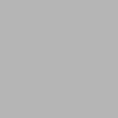 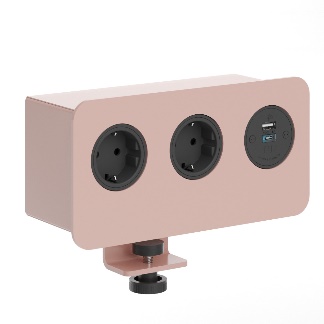 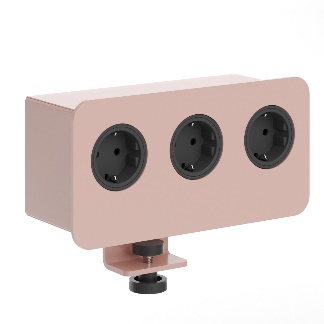 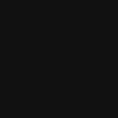 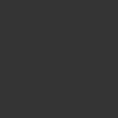 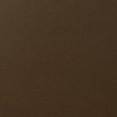 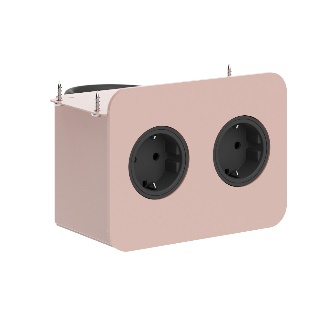 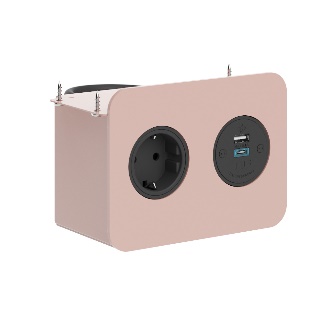 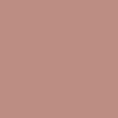 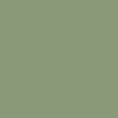 ZEDO PET acoustic desk screens
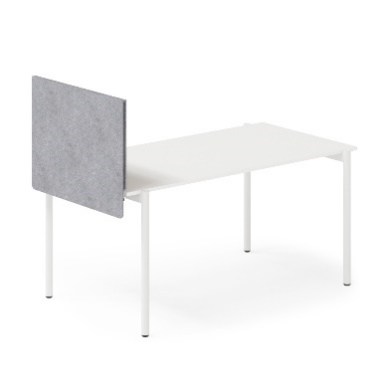 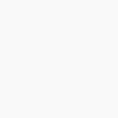 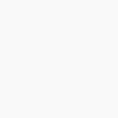 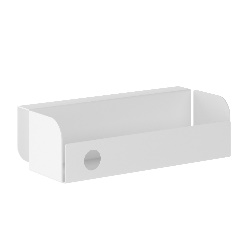 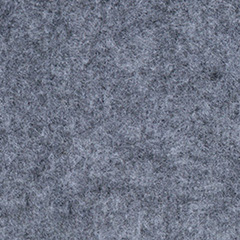 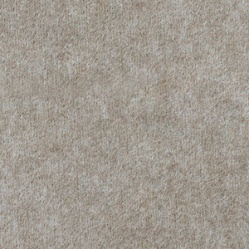 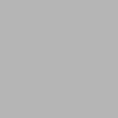 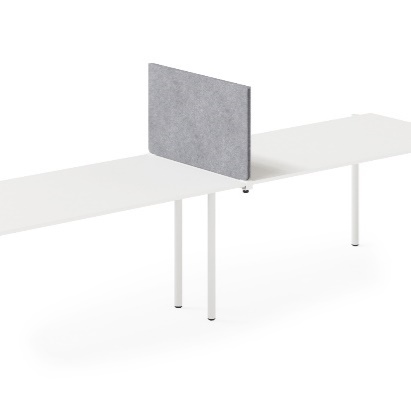 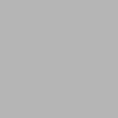 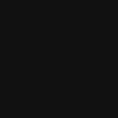 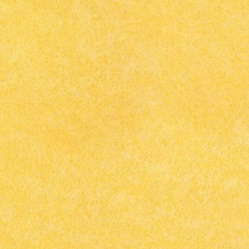 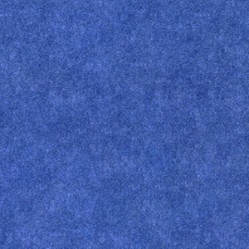 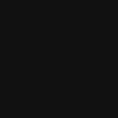 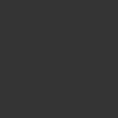 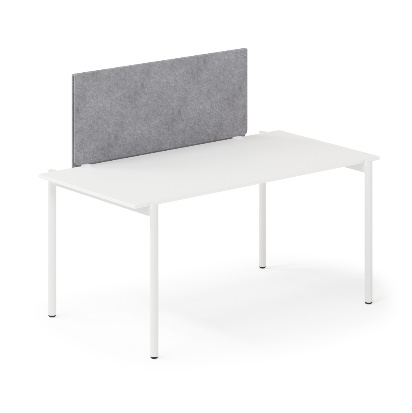 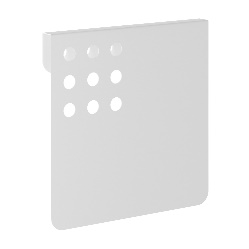 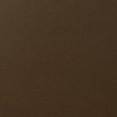 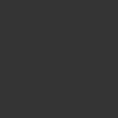 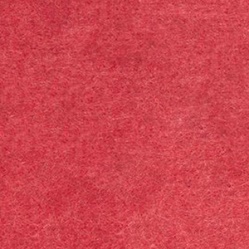 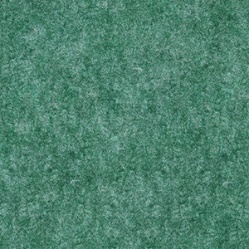 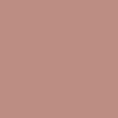 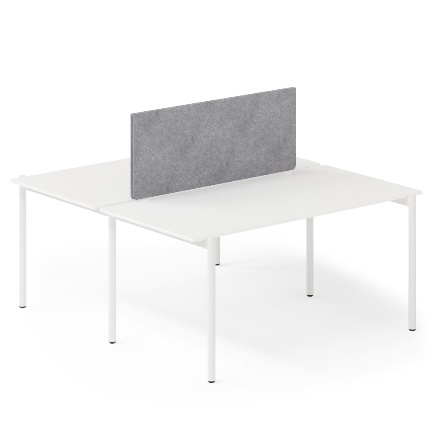 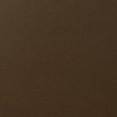 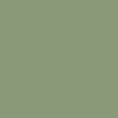 ZEDO conference & meeting tables
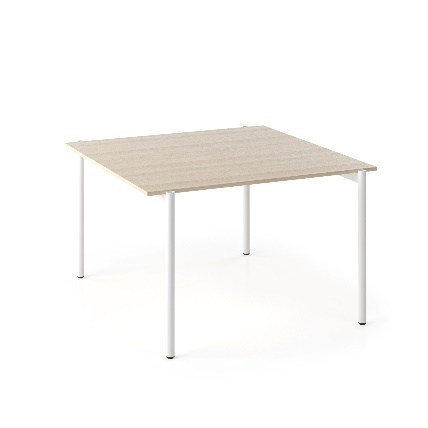 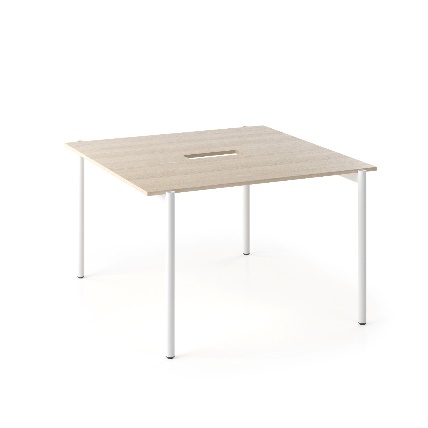 1 category
2 category
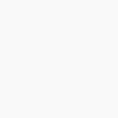 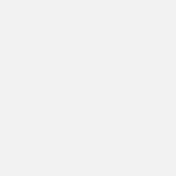 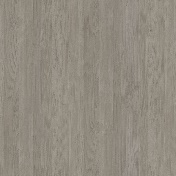 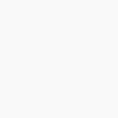 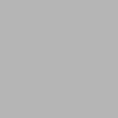 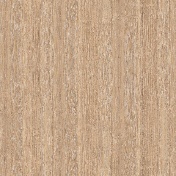 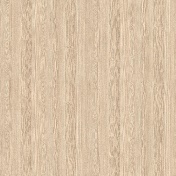 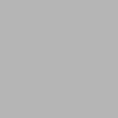 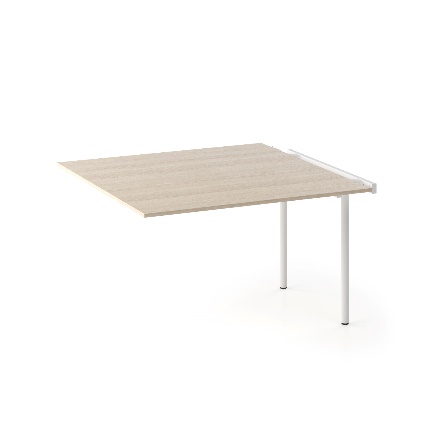 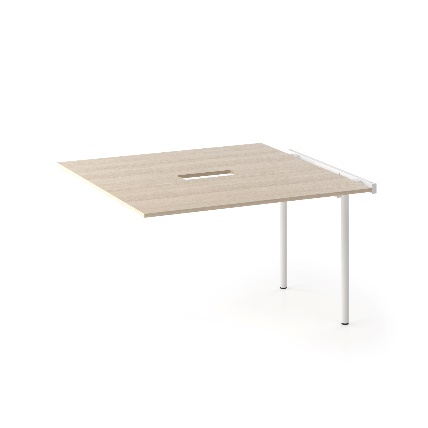 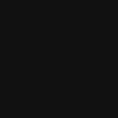 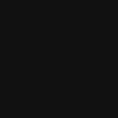 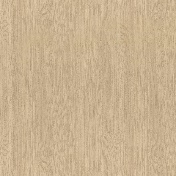 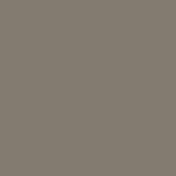 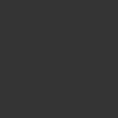 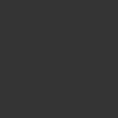 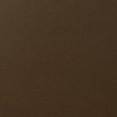 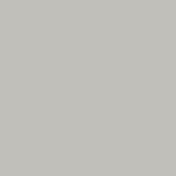 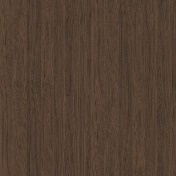 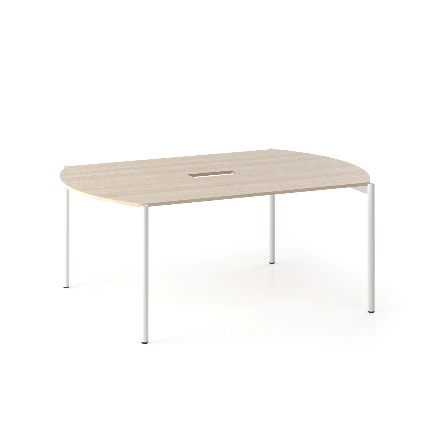 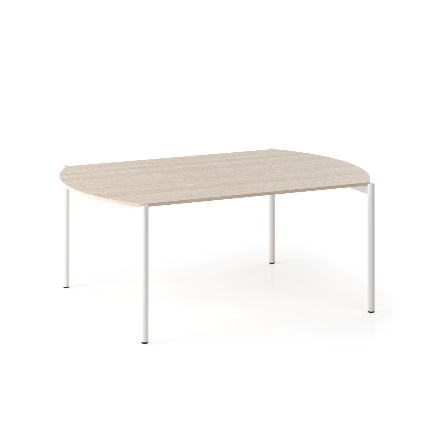 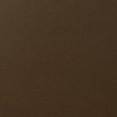 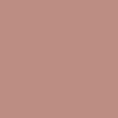 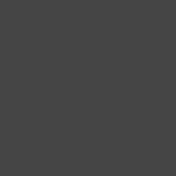 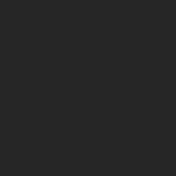 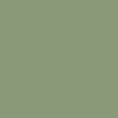 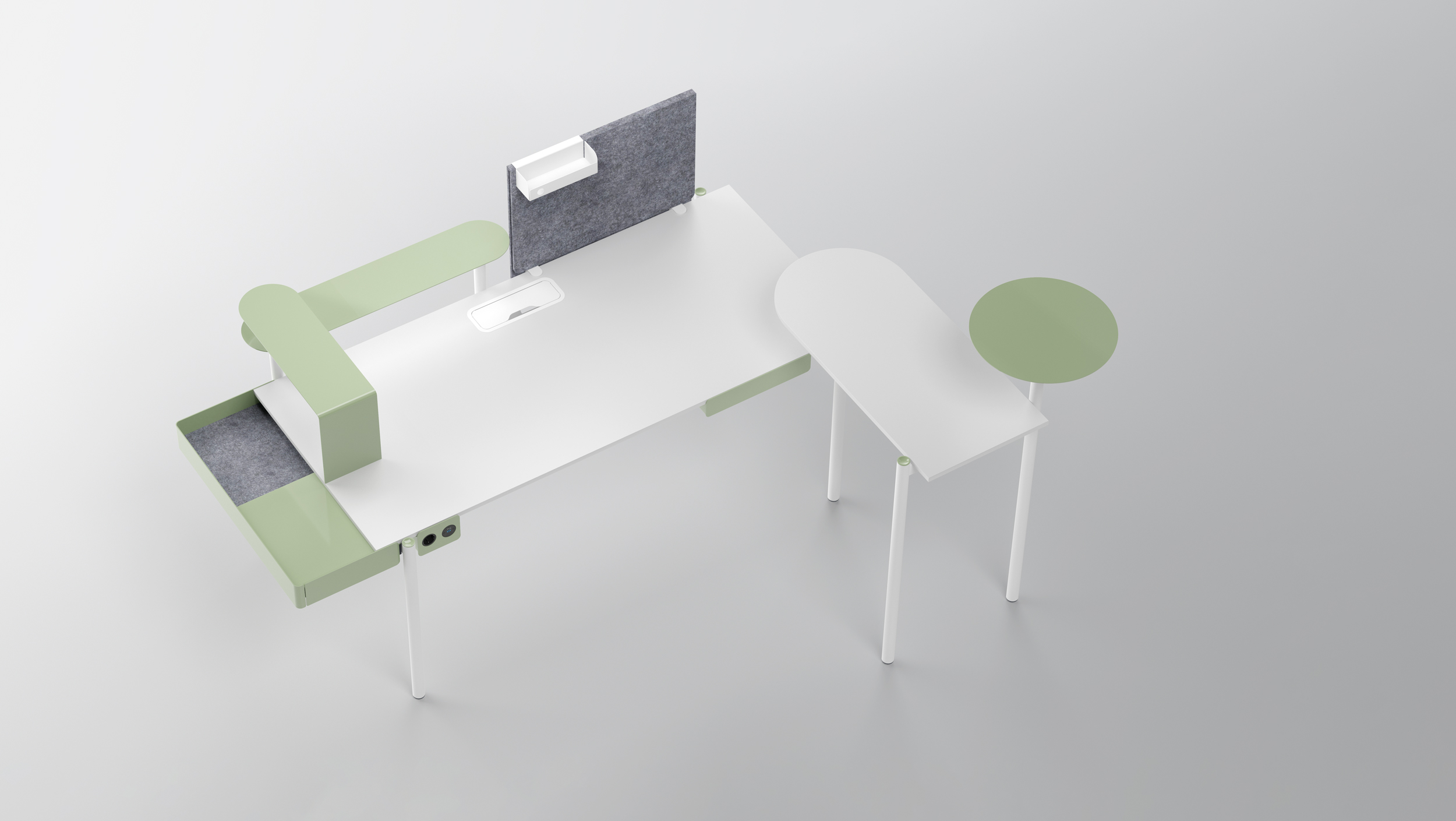 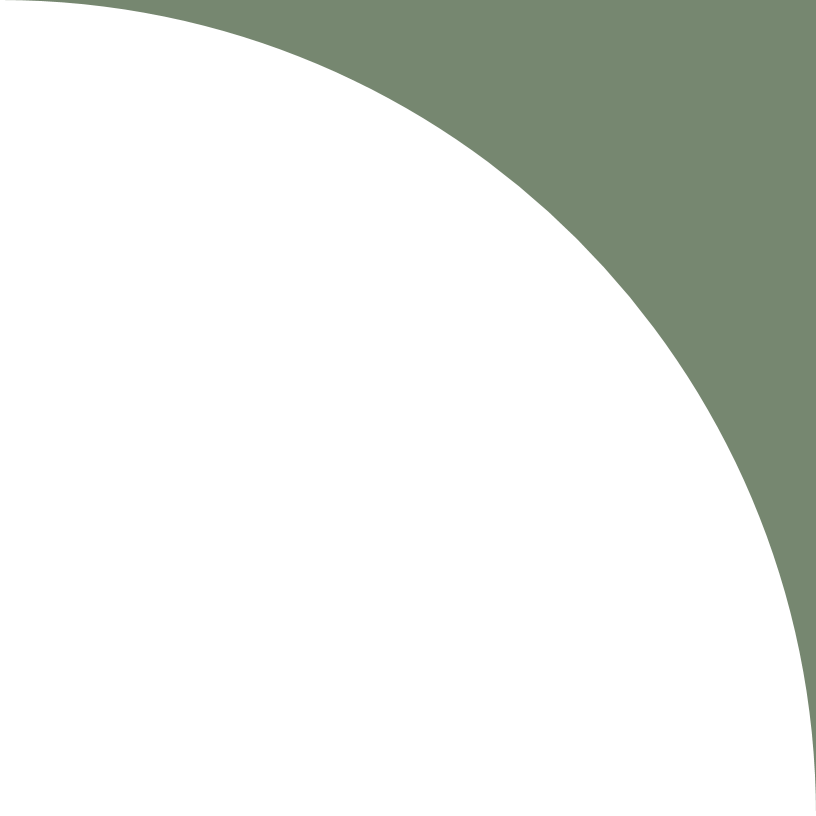 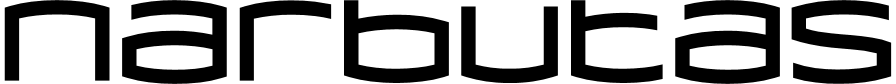 narbutas.com